ARACEAE
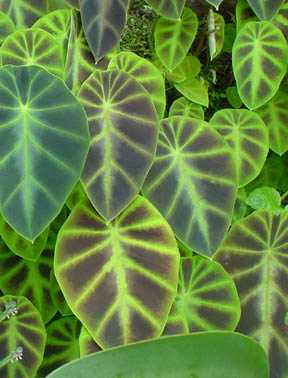 CHARACTERS DIAGNOSTIC OF MONOCOTS: 
branching sympodial
vascular bundles in stem scattered, closed 
herbaceous, no interfascicular cambium developing  
cotyledon 1
tertiary veins without free endings 
pollen monosulcate
leaf base sheathing
gynoecium three-parted
primary root present but unbranched, not persisting
expanded to begin with
covered in Araceae
CHARACTERS DIAGNOSTIC OF MONOCOTS: 
branching sympodial
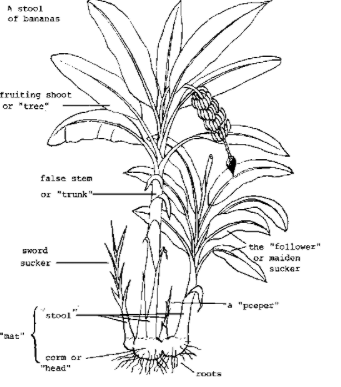 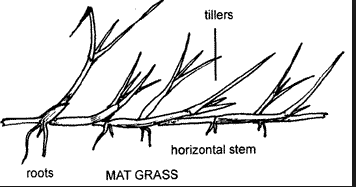 CHARACTERS DIAGNOSTIC OF MONOCOTS: 
vascular bundles in stem scattered
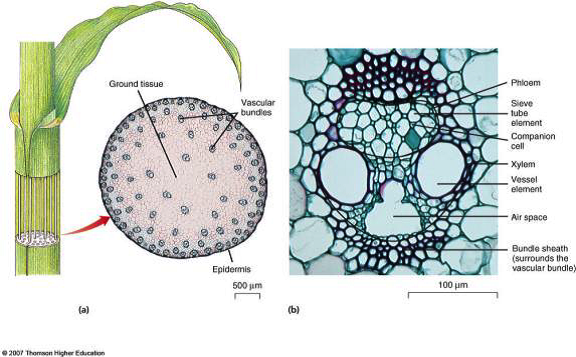 CHARACTERS DIAGNOSTIC OF MONOCOTS: 
no interfascicular cambium developing
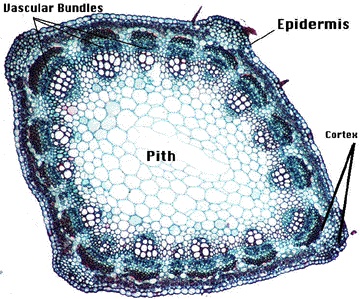 In the early-divergent groups and eudicots—but not in monocots—a cambium develops between the xylem and phloem of the original (primary) vascular bundles, i.e. there is no interfascicular  cambium.
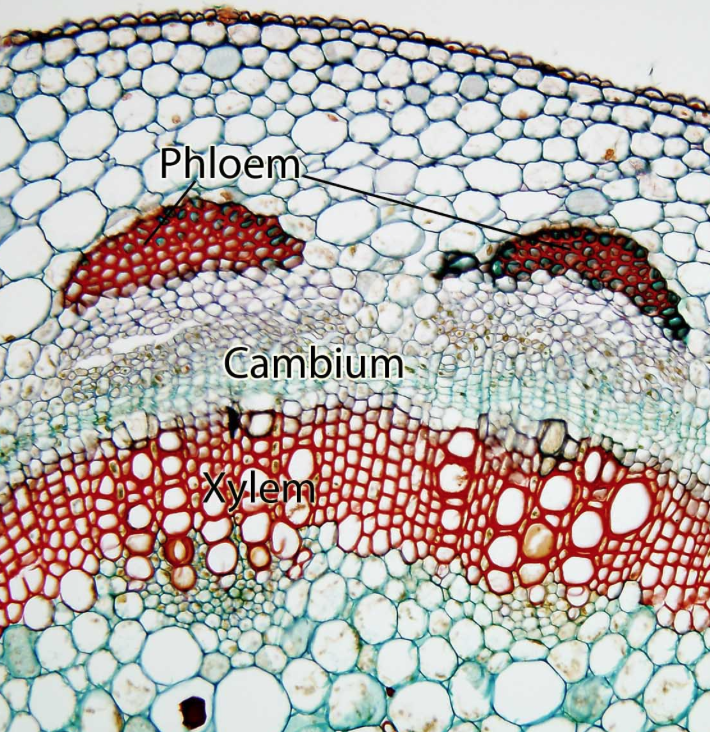 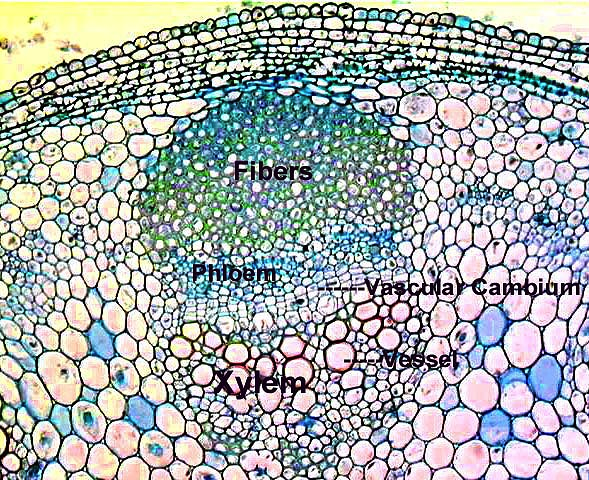 Two planes of symmetry
CHARACTERS DIAGNOSTIC OF MONOCOTS: 
One cotyledon
One plane of symmetry
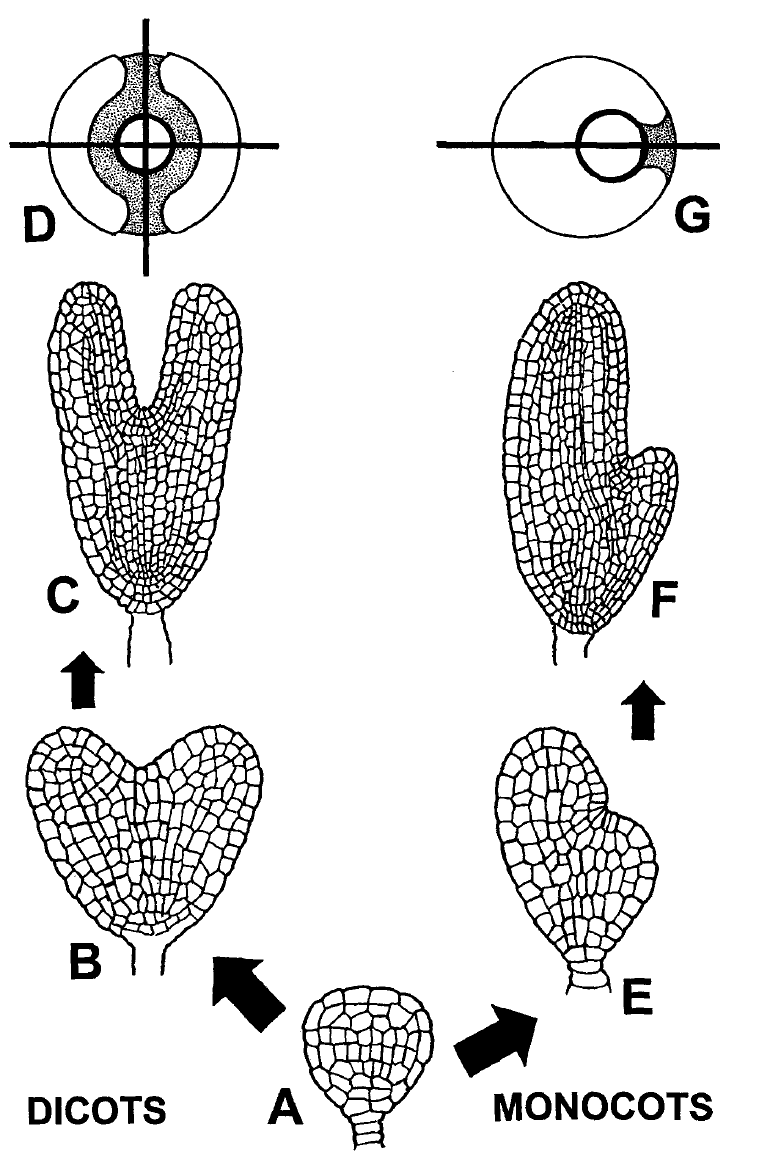 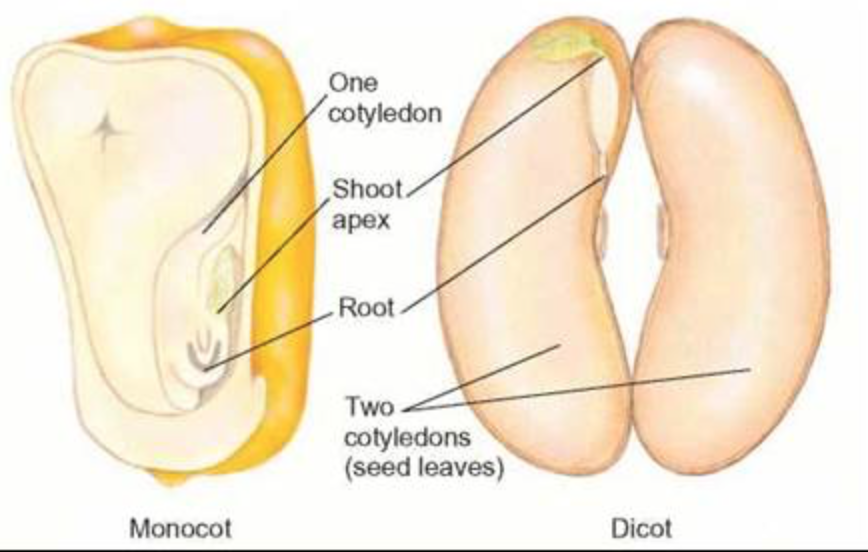 [Speaker Notes: burger1998.pdf:  A fourth criterion of homology is the logical assumption that the two contrasting homologous
states can not co-occur in the same organism at the same developmental stage (Patterson, 1982).
we can conclude that the dicotyledonous character state was simply lost or became suppressed
in the early origin of monocots.]
William Burger on the monocot “cotyledon”: not homologous with those of dicots; Barclaya has both.
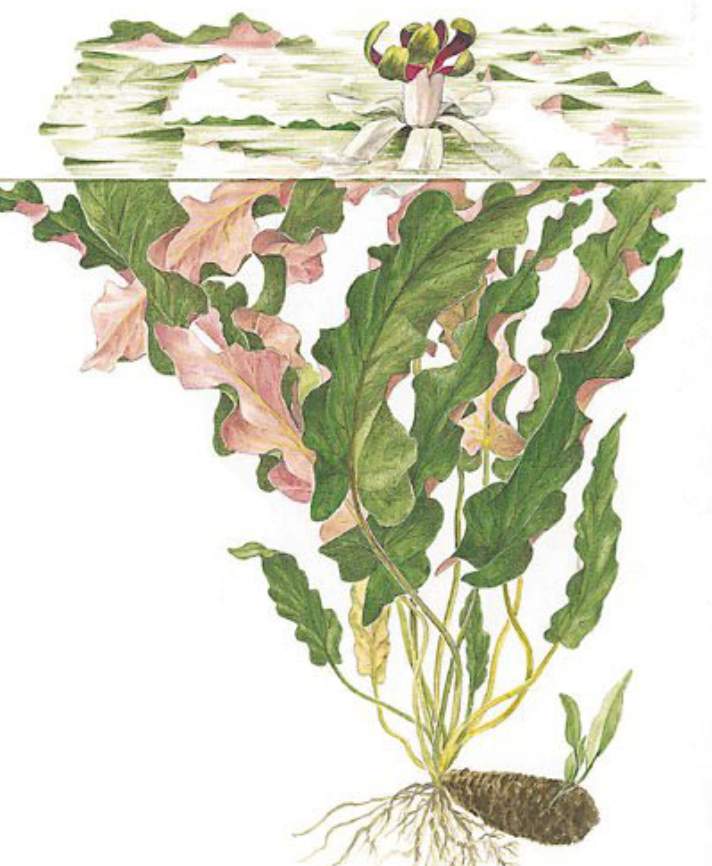 Barclaya, Nymphaeaceae
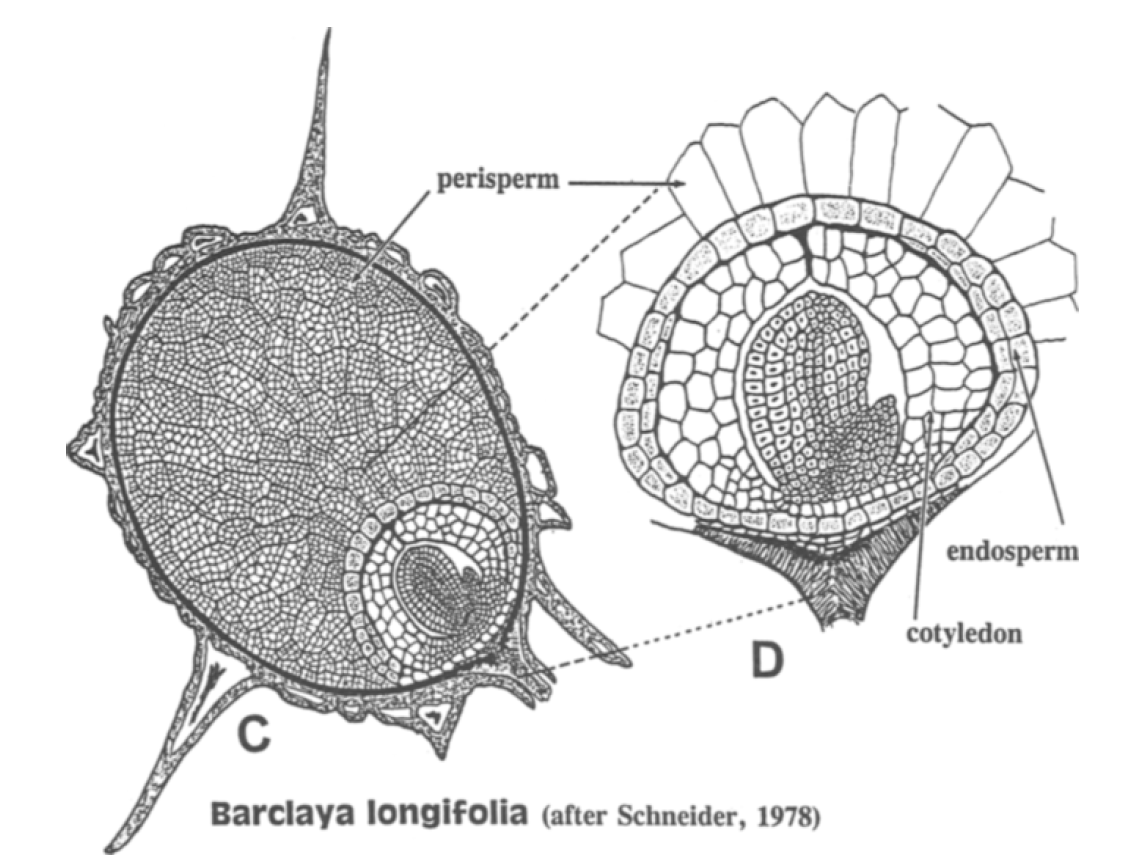 [Speaker Notes: burger1998.pdf “a monocot-like embryo flanked by two large overarching cotyledons. All these
studies lend credence to the interpretation that all three "cotyledons" co-occur within the embryo
of Nymphaeales. Such a co-occurrence violates a fourth criterion of homology, and I believe
we must conclude that the cotyledons of monocots and dicots are fundamentally
different structures that do not share a common phylogenetic origin.”]
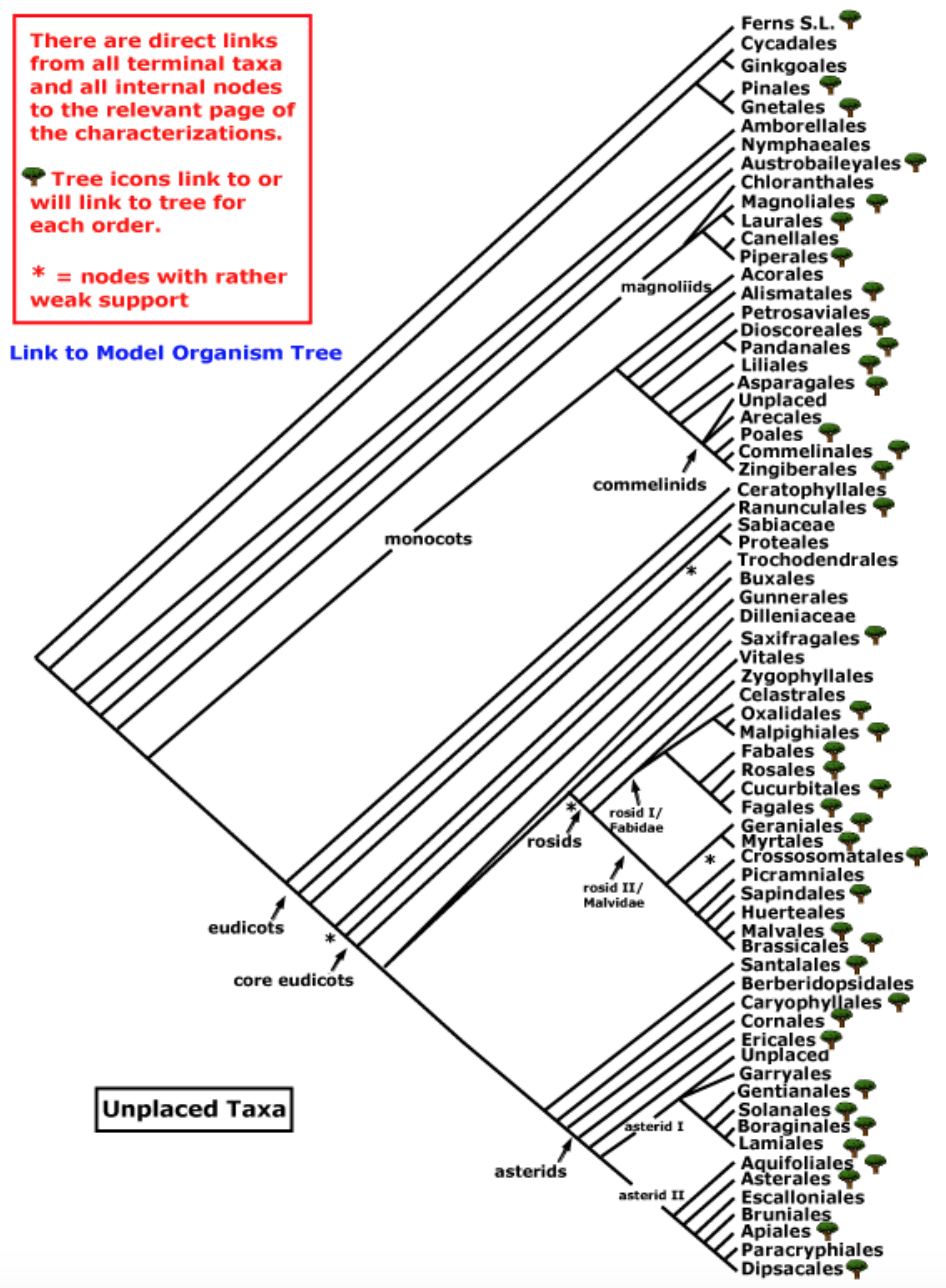 ANITAS
magnoliids
monocots
Current Angiosperm Phylogeny Group Tree for Flowering Plants
2016
Presentations as of Today, Sept. 23
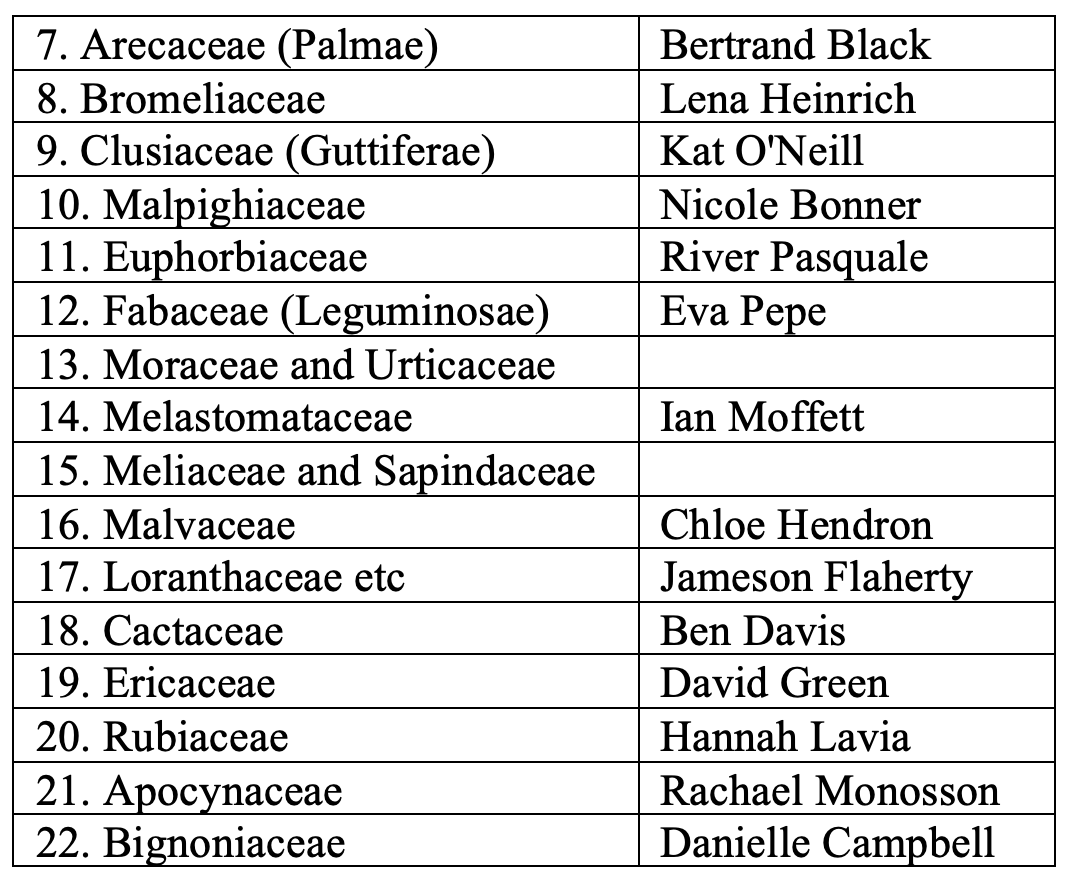 ARACEAE
    Key Characters
        	net venation, no dead-end veins
		raphides
		spathe (inflorescence bract)
		spadix (thick spike)
		monocot numbers in flowers
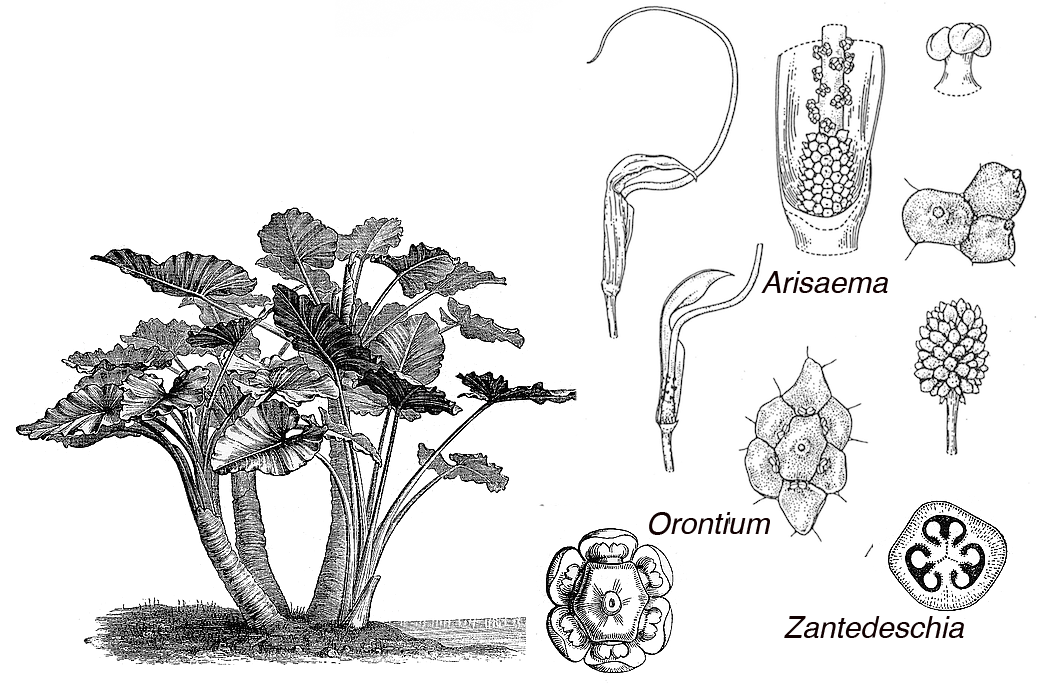 MORPHOLOGY
KEY CHARACTERS – GENERAL MONOCOT
vascular bundles in stem scattered, closed 
herbaceous, no interfascicular cambium developing
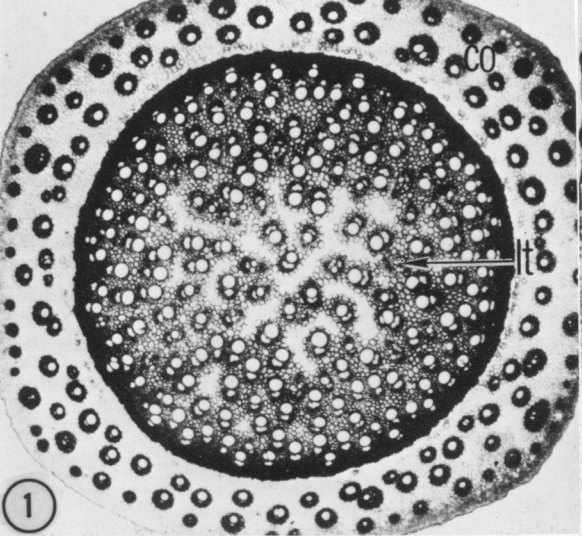 Pothos, Araceae
French and Tomlinson, 1981.
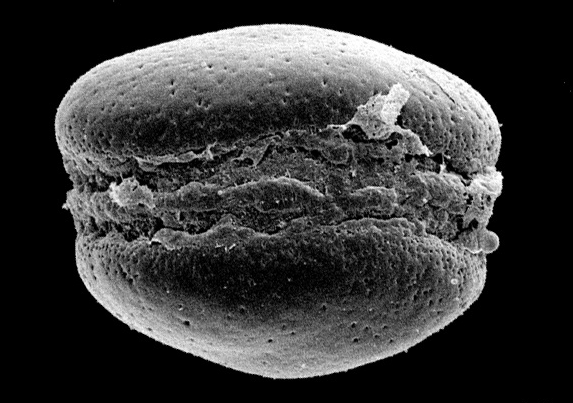 monosulcate pollen
Monstera
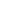 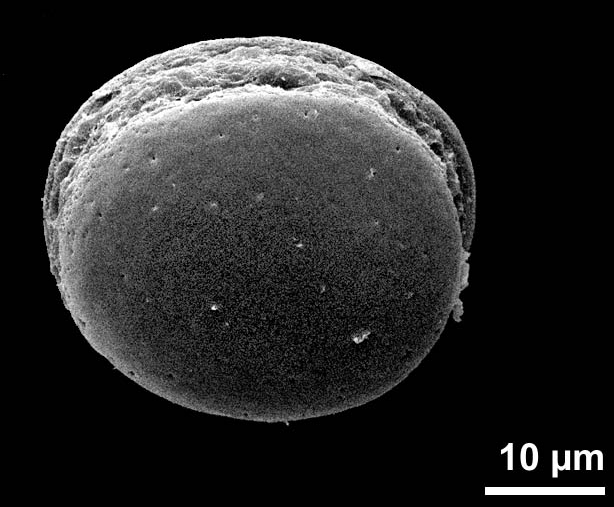 As opposed to trisulcate …
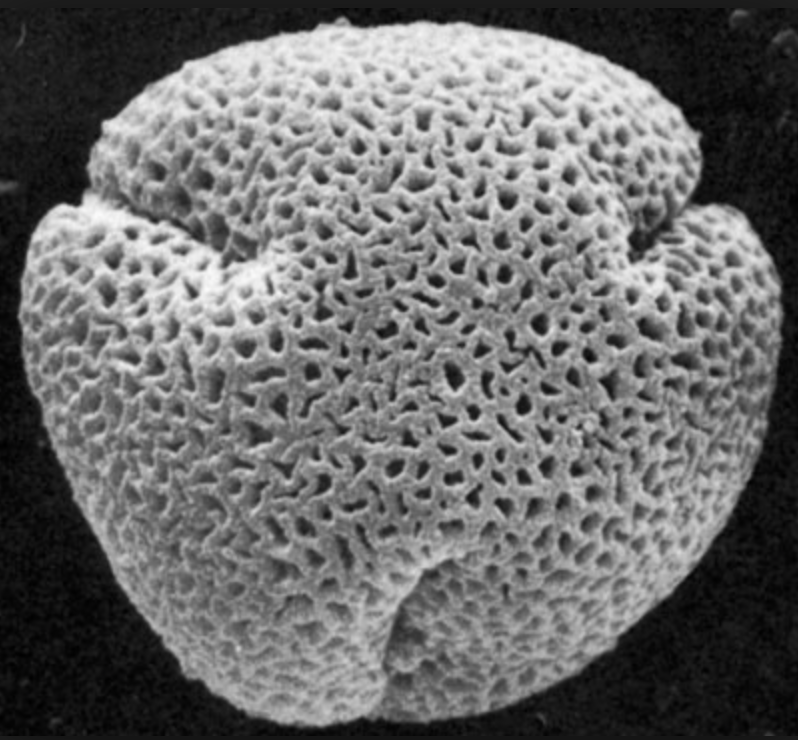 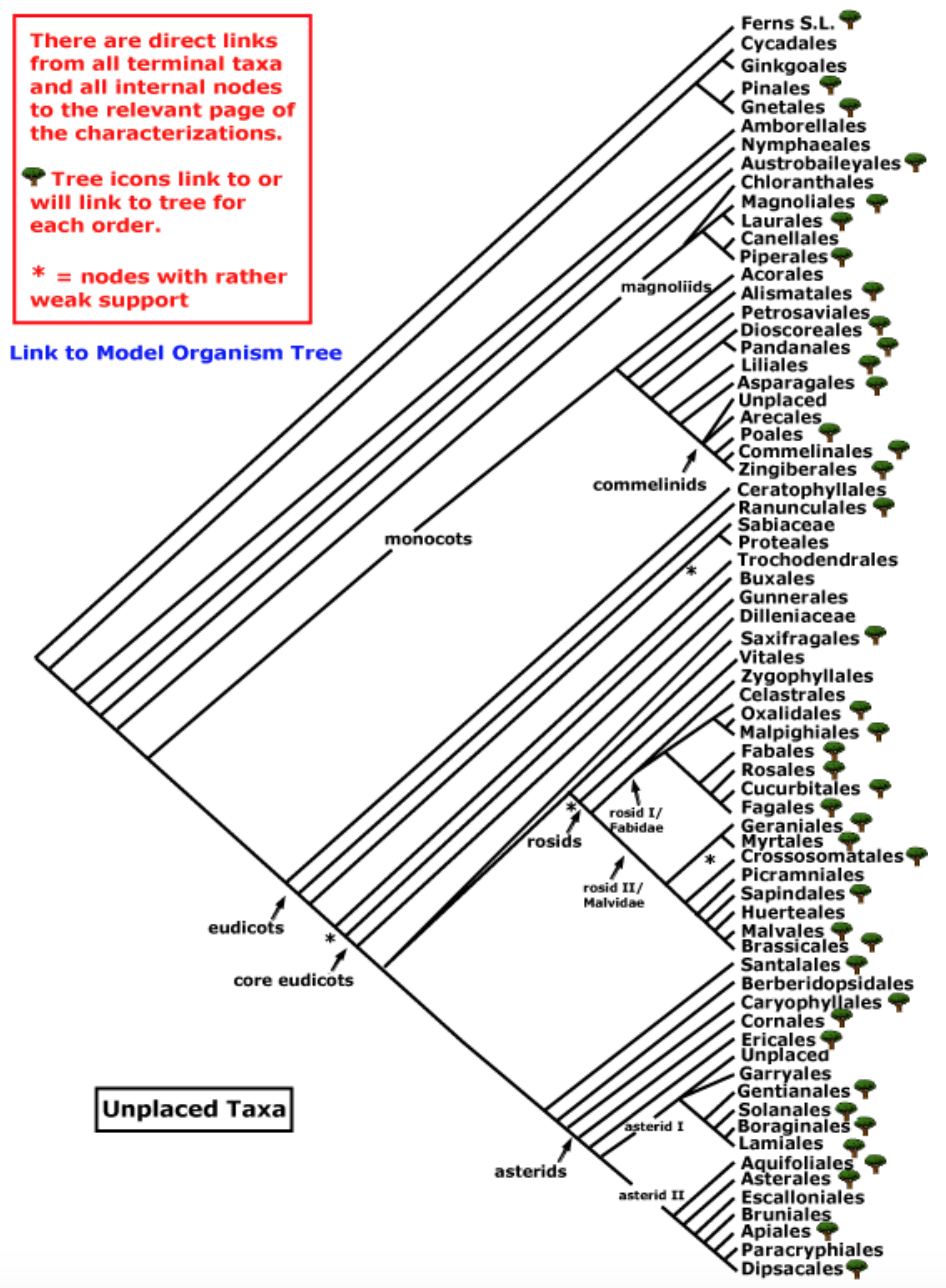 magnoliids
monocots
Current Angiosperm Phylogeny Group Tree for Flowering Plants
2016
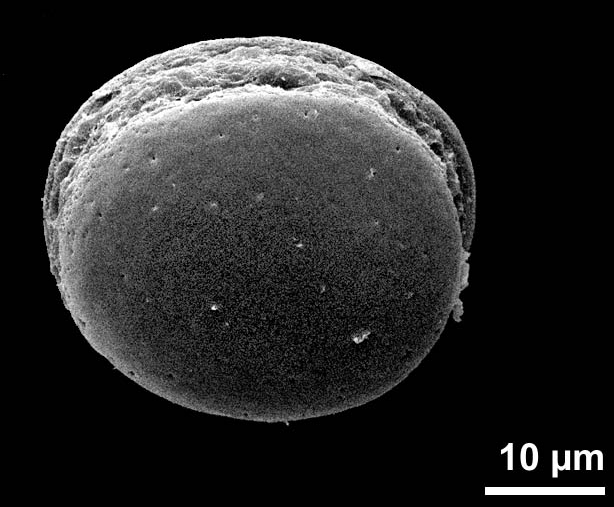 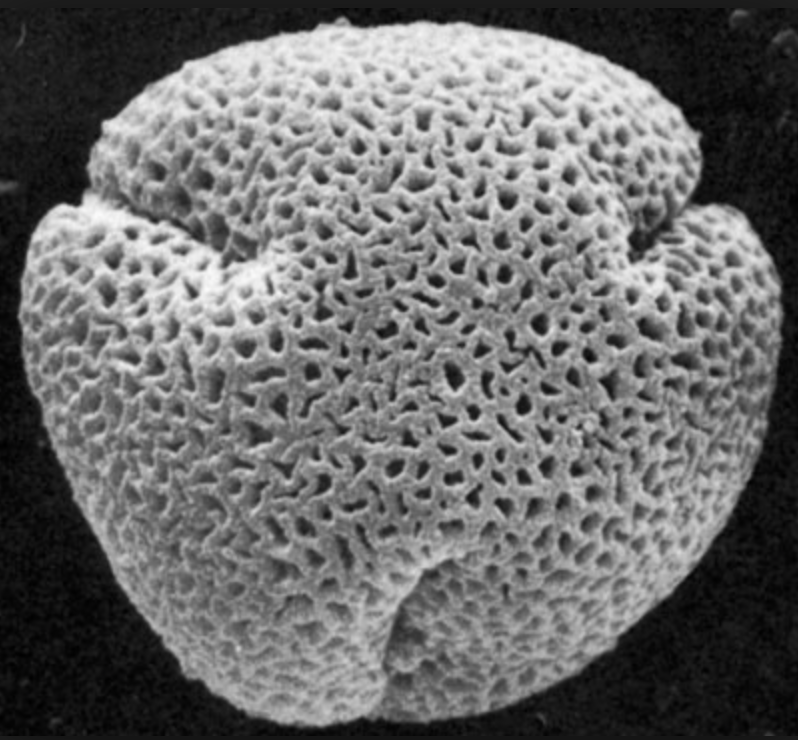 MORPHOLOGY
KEY CHARACTERS – ARACEAE
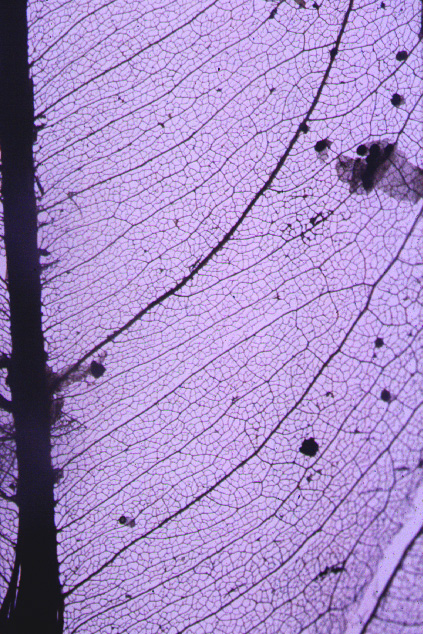 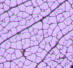 dicot-like secondary and tertiary veins in Anthurium, Araceae



textbook monocot veins
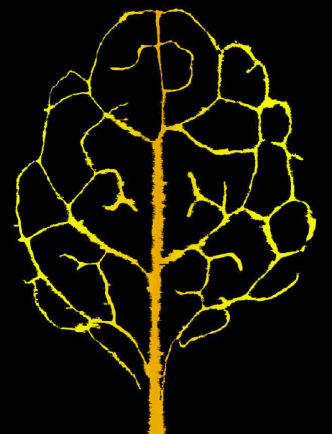 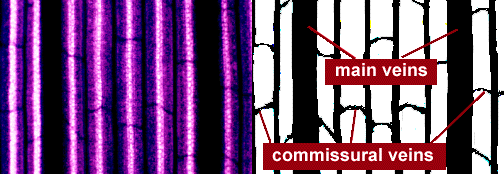 dicot
[Speaker Notes: Croat lexicon for Anthuirum: http://www.aroid.org/TAP/Articles/standanthdesc.php]
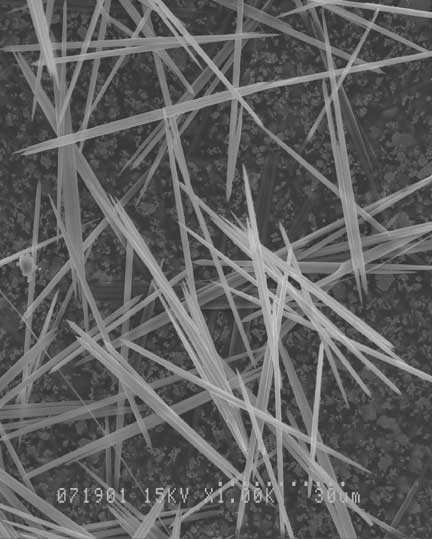 taro (Colocasia esculenta) calcium oxalate raphides 500x:


 photo by Tina Weatherby Carvalho
Spathe and spadix: Zantedischia, the  "cally lily"
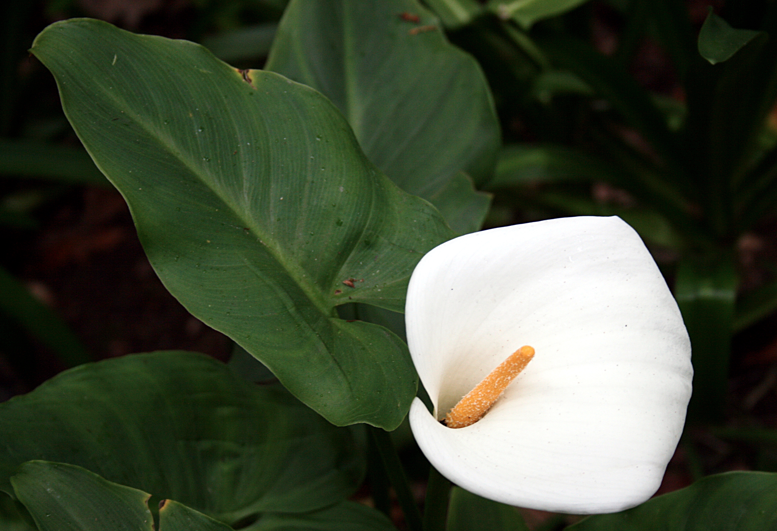 The gynoecium of the Araceae – one simple pistil
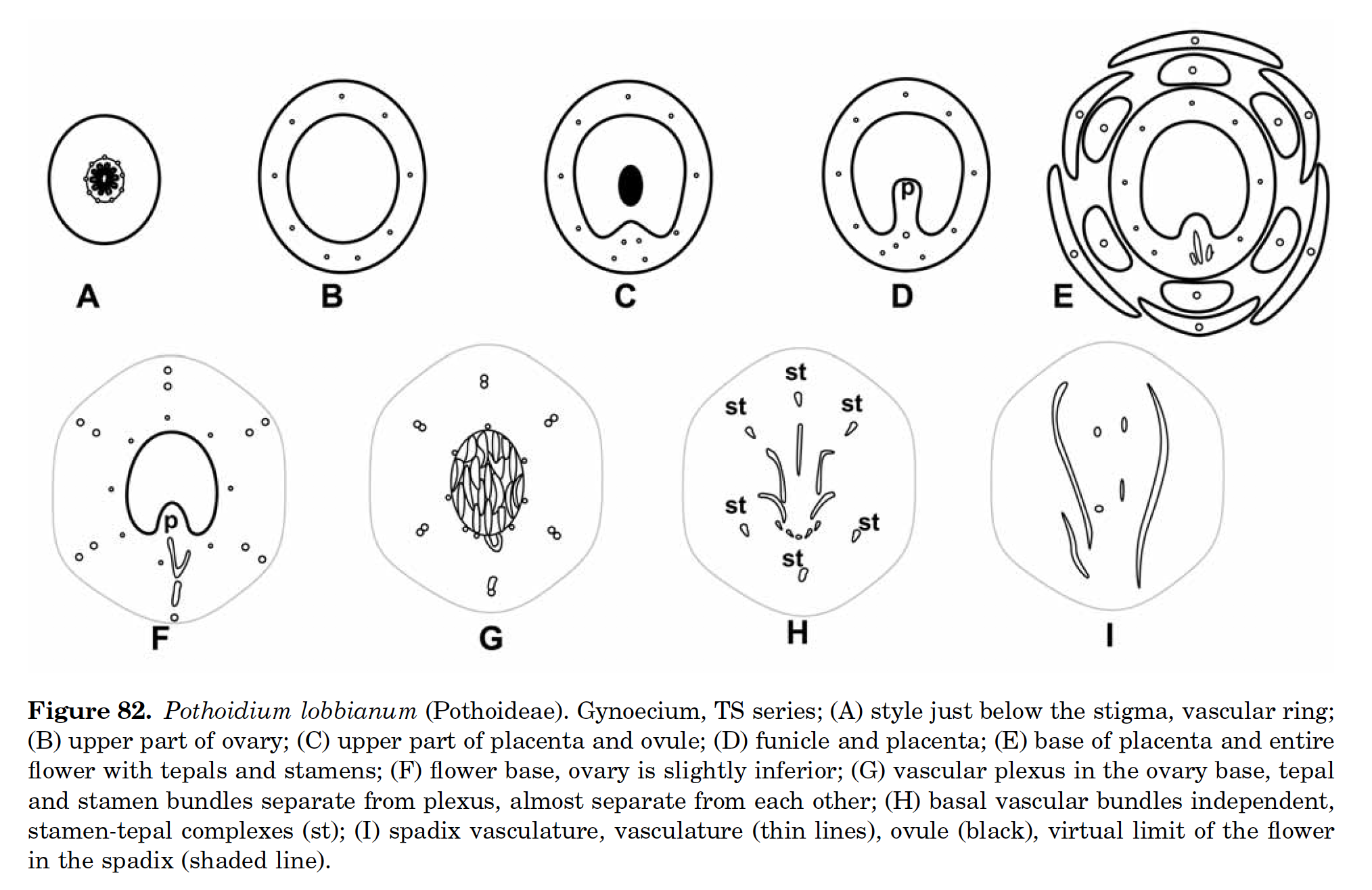 [Speaker Notes: Buzgo, M., 2001. Flower structure and development of Araceae compared with alismatids and Acoraceae. Botanical Journal of the Linnean Society, 136(4), pp.393-425.]
LIFE FORM
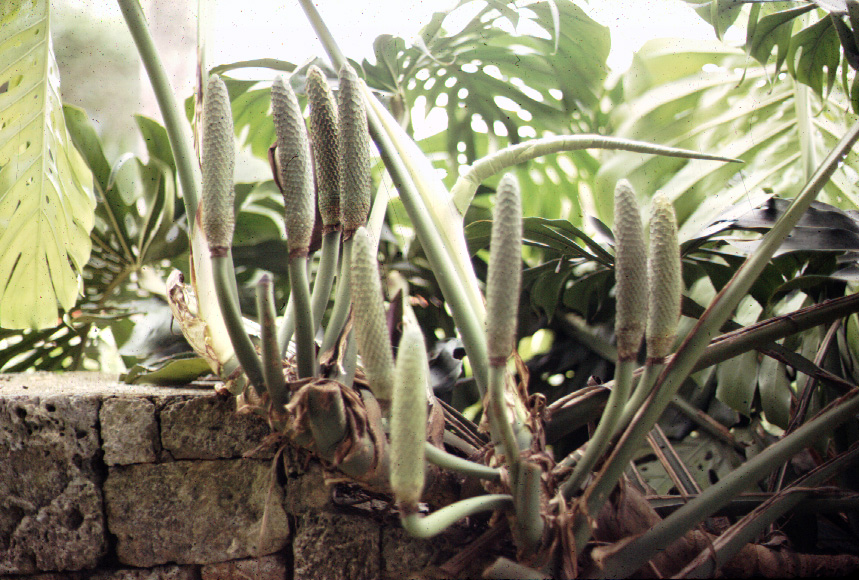 Monstera - hemiepiphyte with holes in leaves
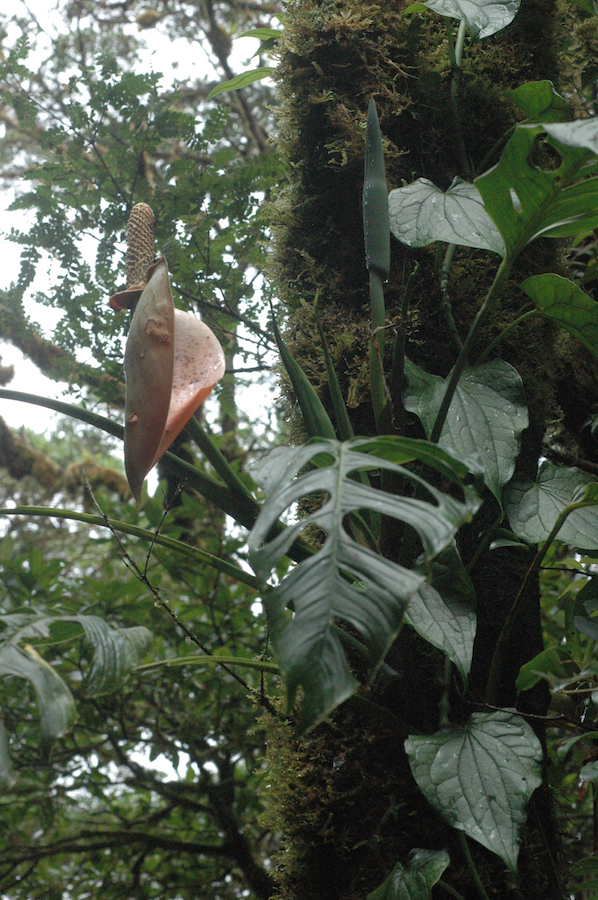 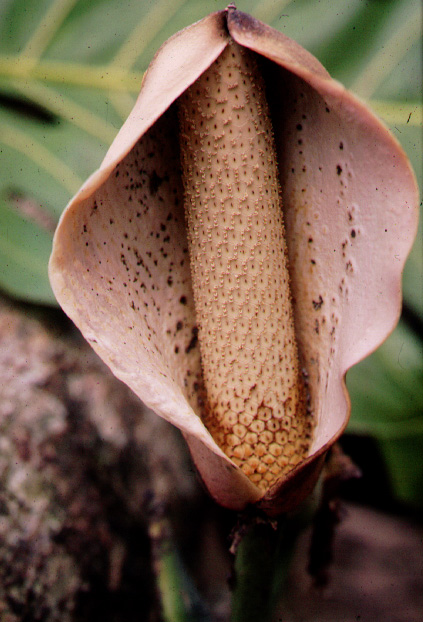 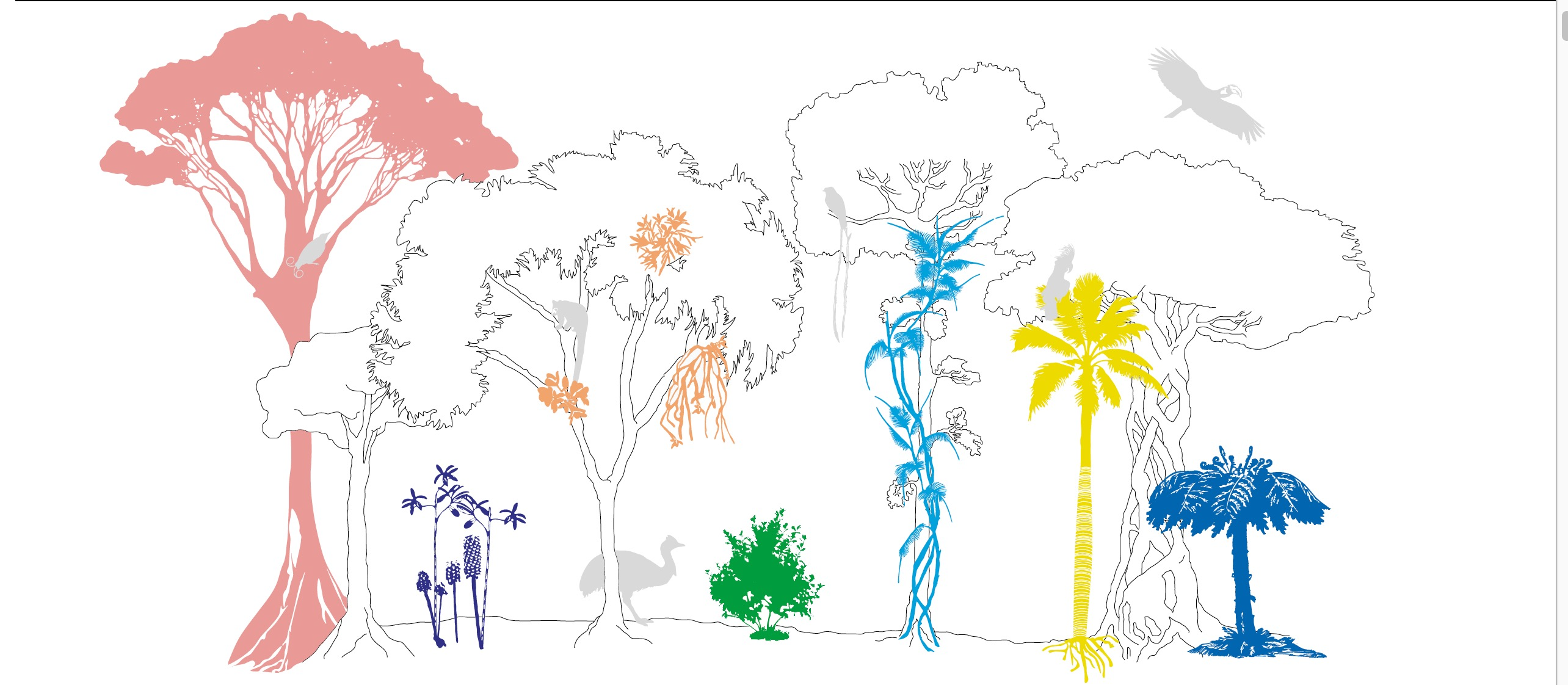 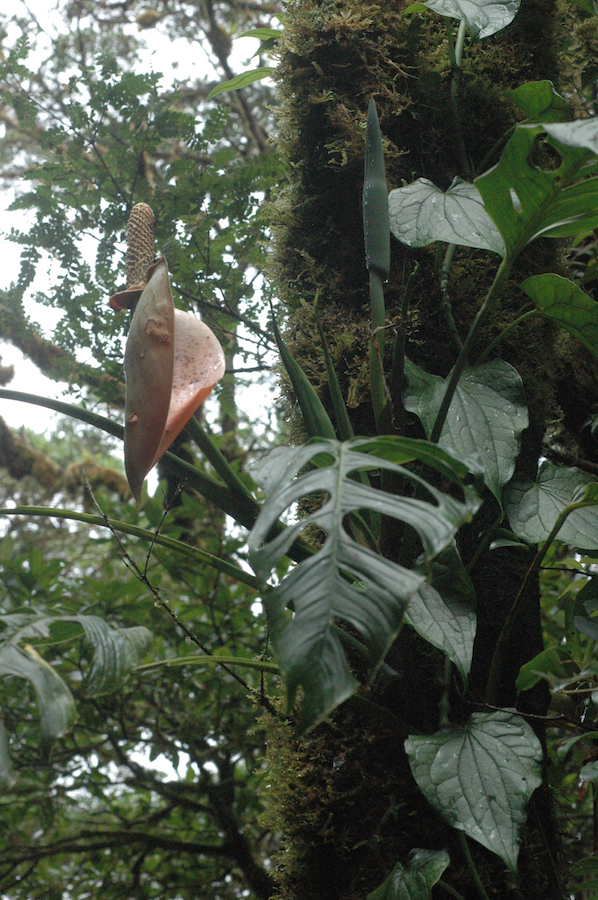 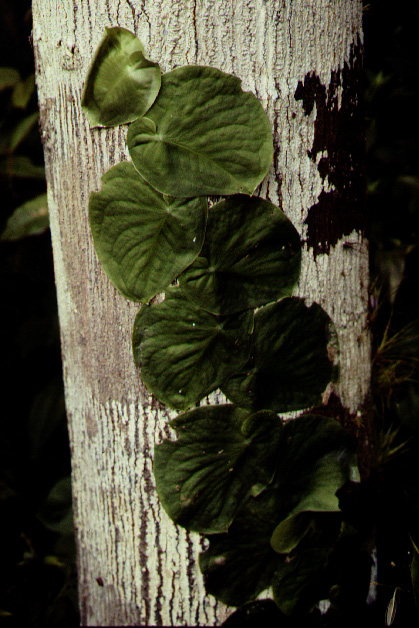 Philodendron - juvenile stem ascending trunk of a balsa tree
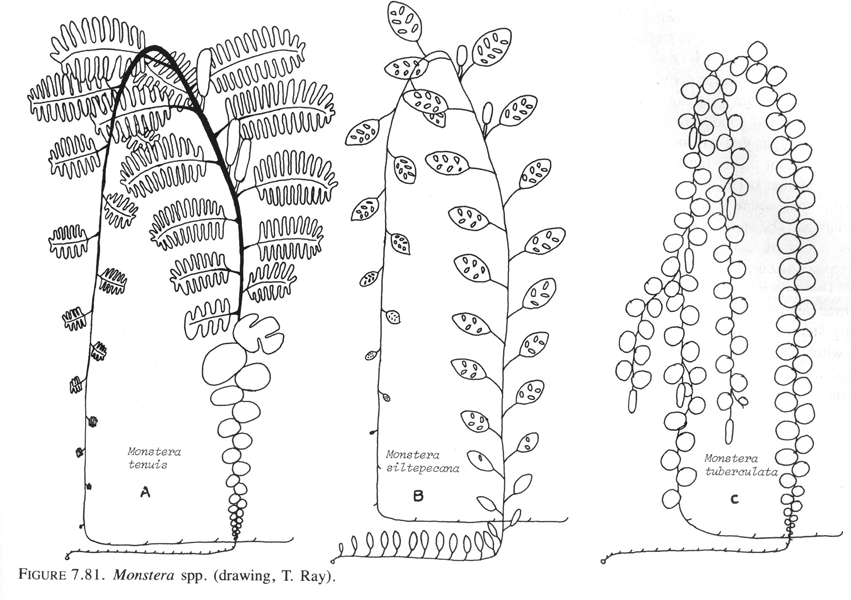 Monstera  inflorescences as fruit in the market (active animal dispersal)
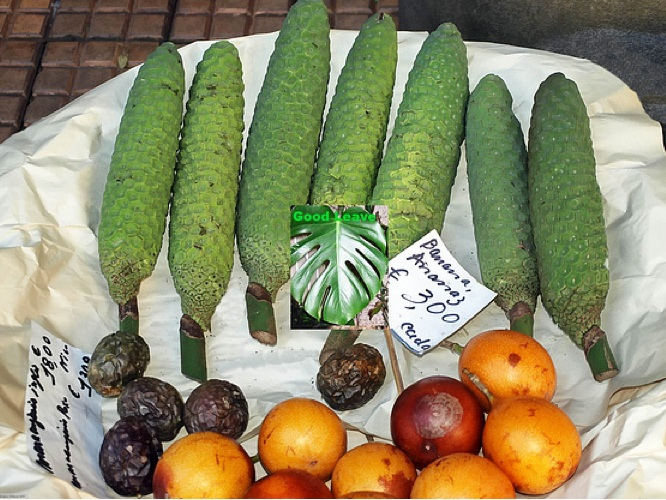 Montrichardia - monopodial, coastal swamp forests, a treelet without wood.
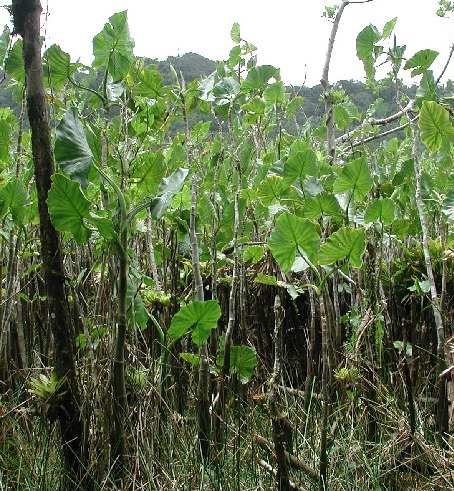 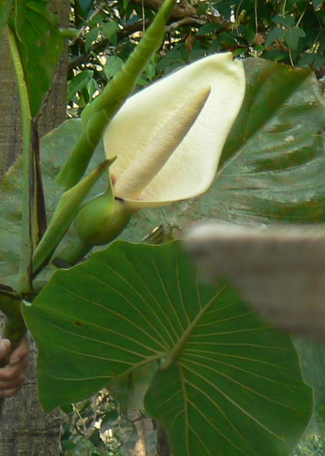 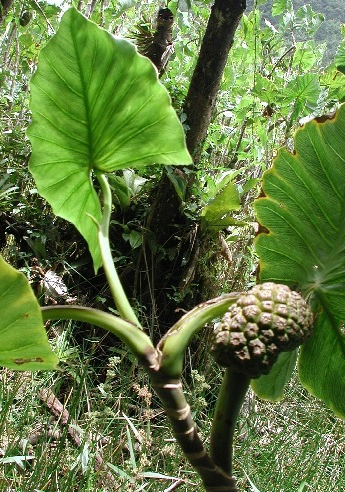 [Speaker Notes: infl picture: http://lh6.ggpht.com/_l--br1jG3MI/RsdzBiU0kCI/AAAAAAAACIU/qYzMIJONnqM/2007.8.1.Badajos+Rio.042.JPG

Known in some countries as Moco-Moco, the leaves are said to be the favourite food of manatees. The non-green parts, especially fruits in the fruiting head (spadix) are edible - the seeds can be roasted. Commonly eaten where they occur along the Orinoco delta Brucher (1989) . In Surinam a milky juice in the stem is used to treat deep cuts (external) and against nose bleeds.]
Emergent  aquatics include Colocasia esculenta --  TARO
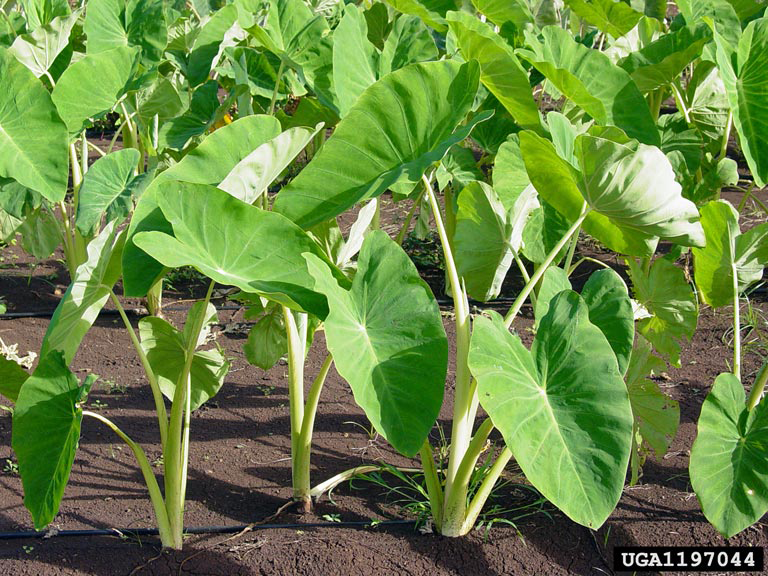 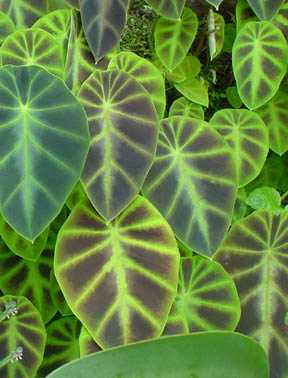 Colocasia affinis
FLOATING AQUATICS
Pistia and Lemna – floating aquatics in the Araceae, but separate origins
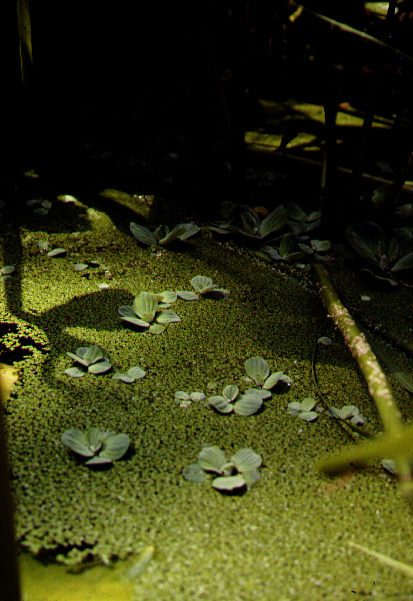 Lemna
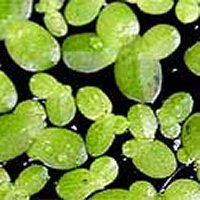 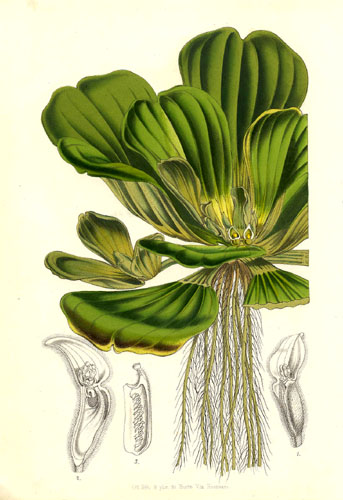 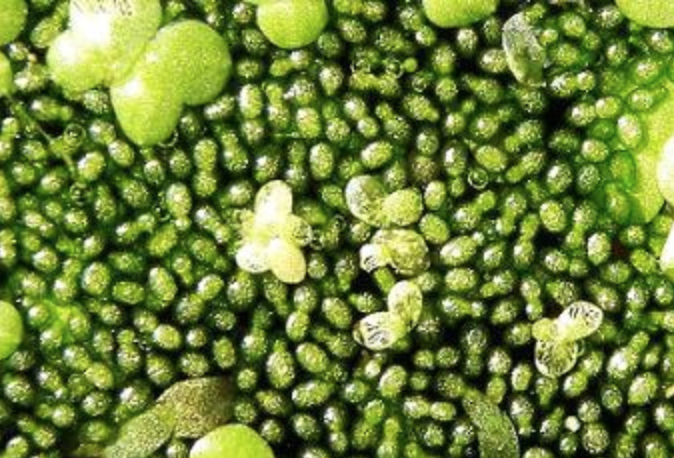 Wolffia
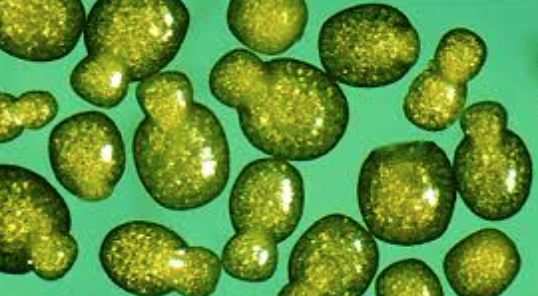 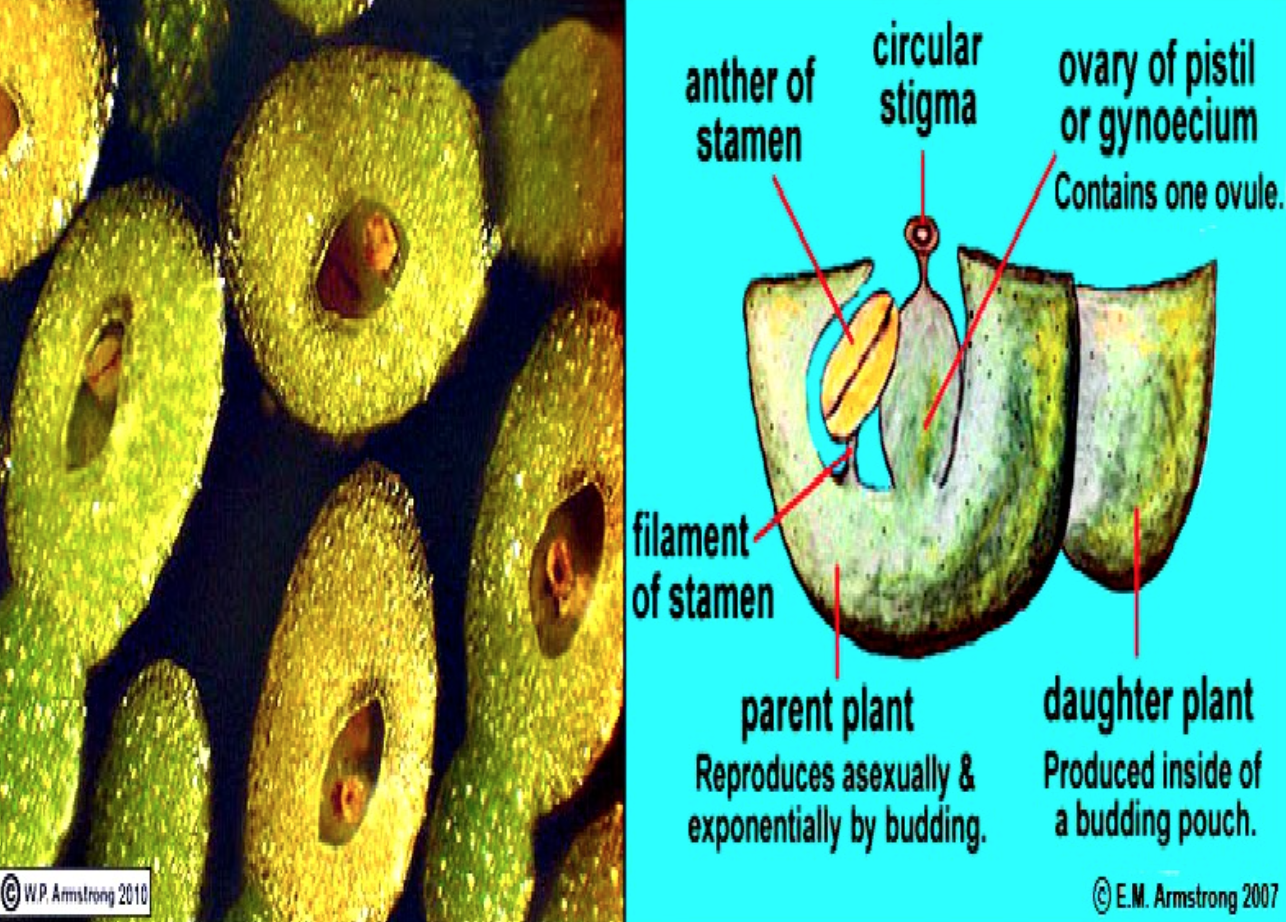 1 mm
The floating aquatic life form originated twice.
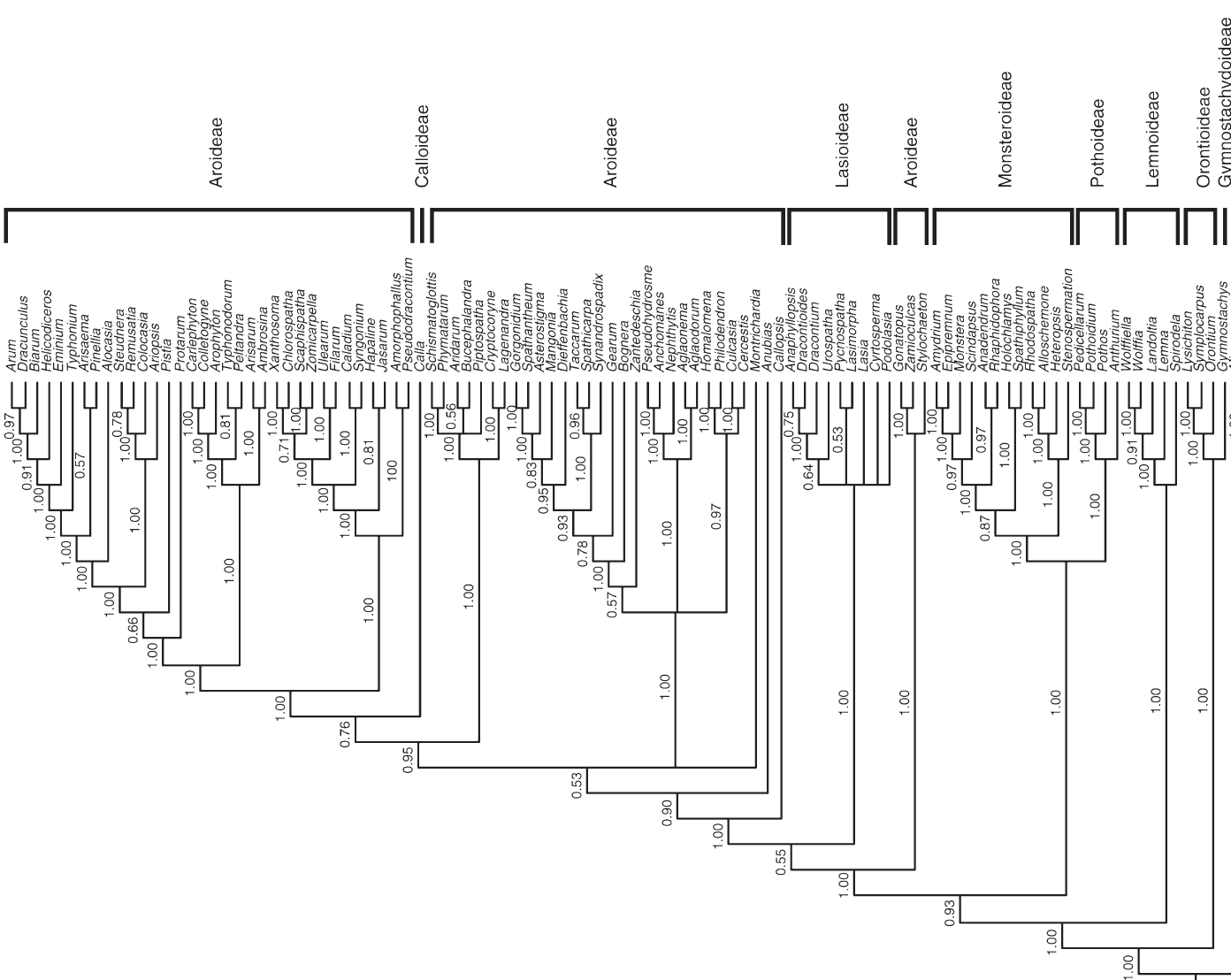 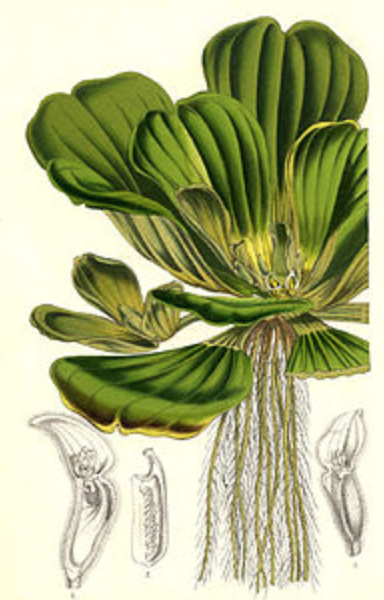 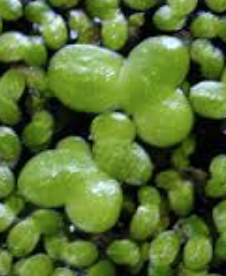 POLLINATION
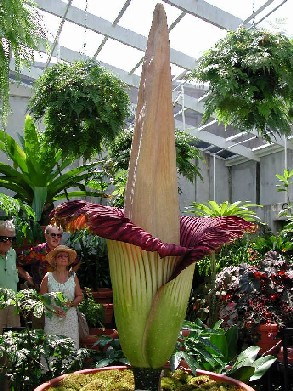 Amorphophallus titanum — originally from Sumatra
Amorphophallus titanum — Sumatra
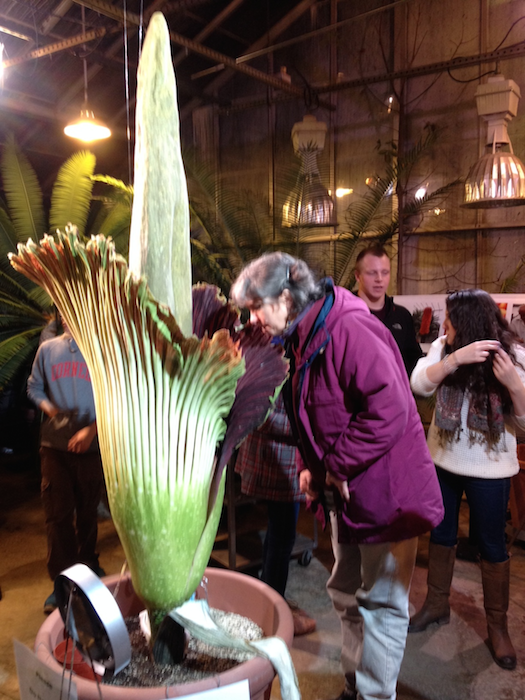 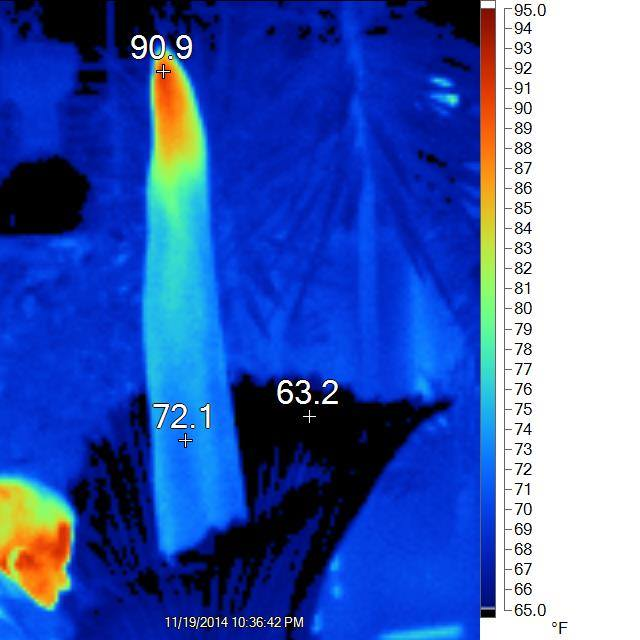 The  Cornell bloom, 2014, with heat map by Karl Niklas
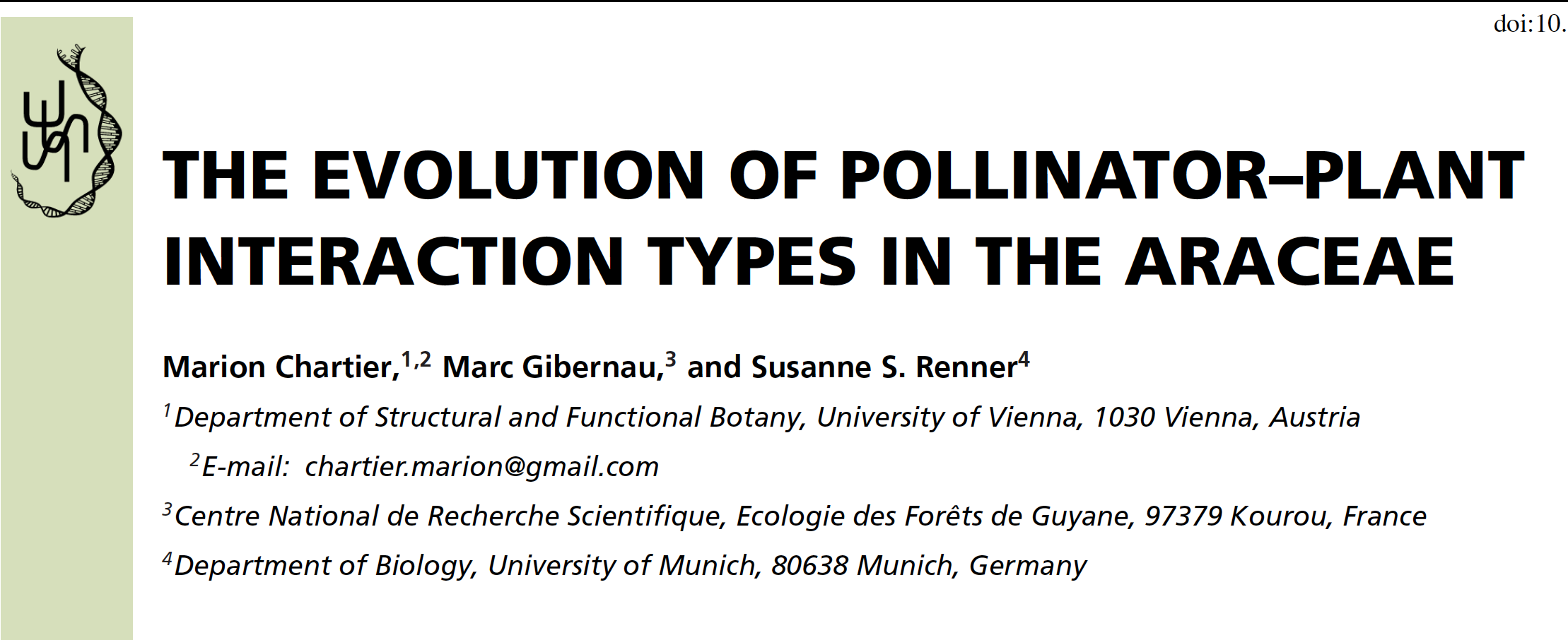 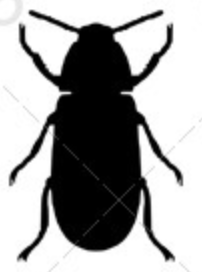 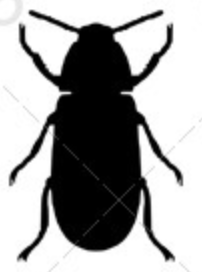 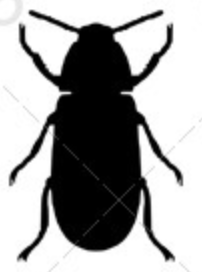 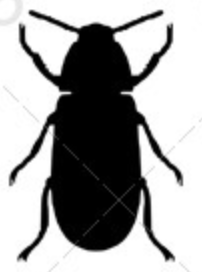 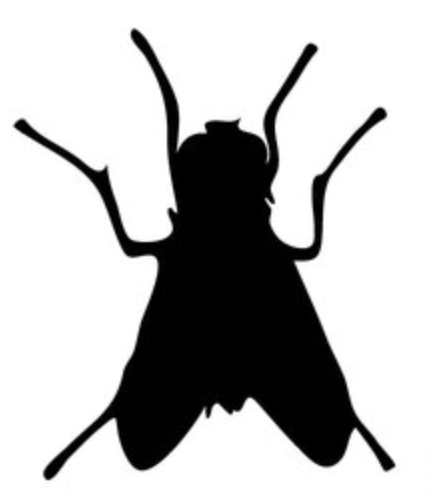 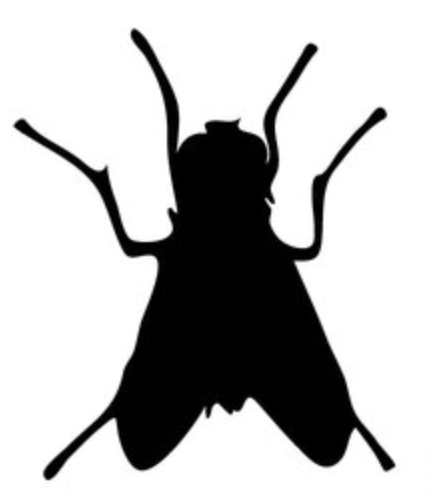 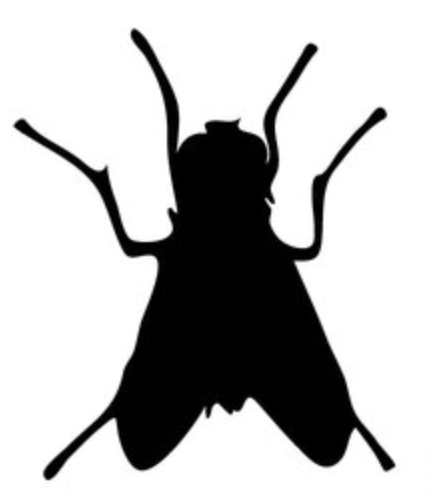 R     Reward
D     Deception
M    Mating
O     Ovipositing
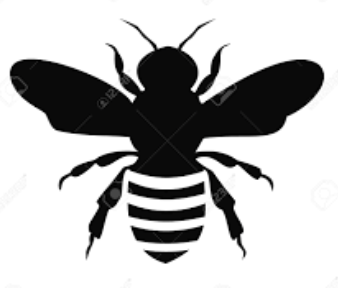 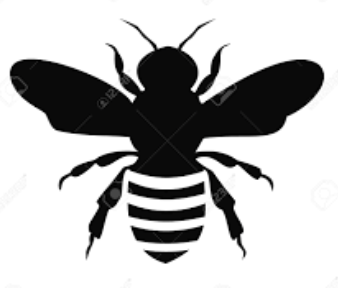 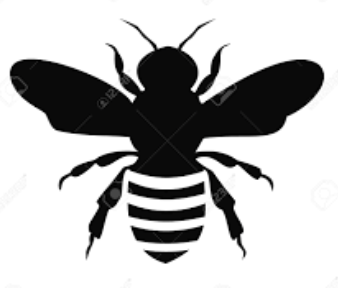 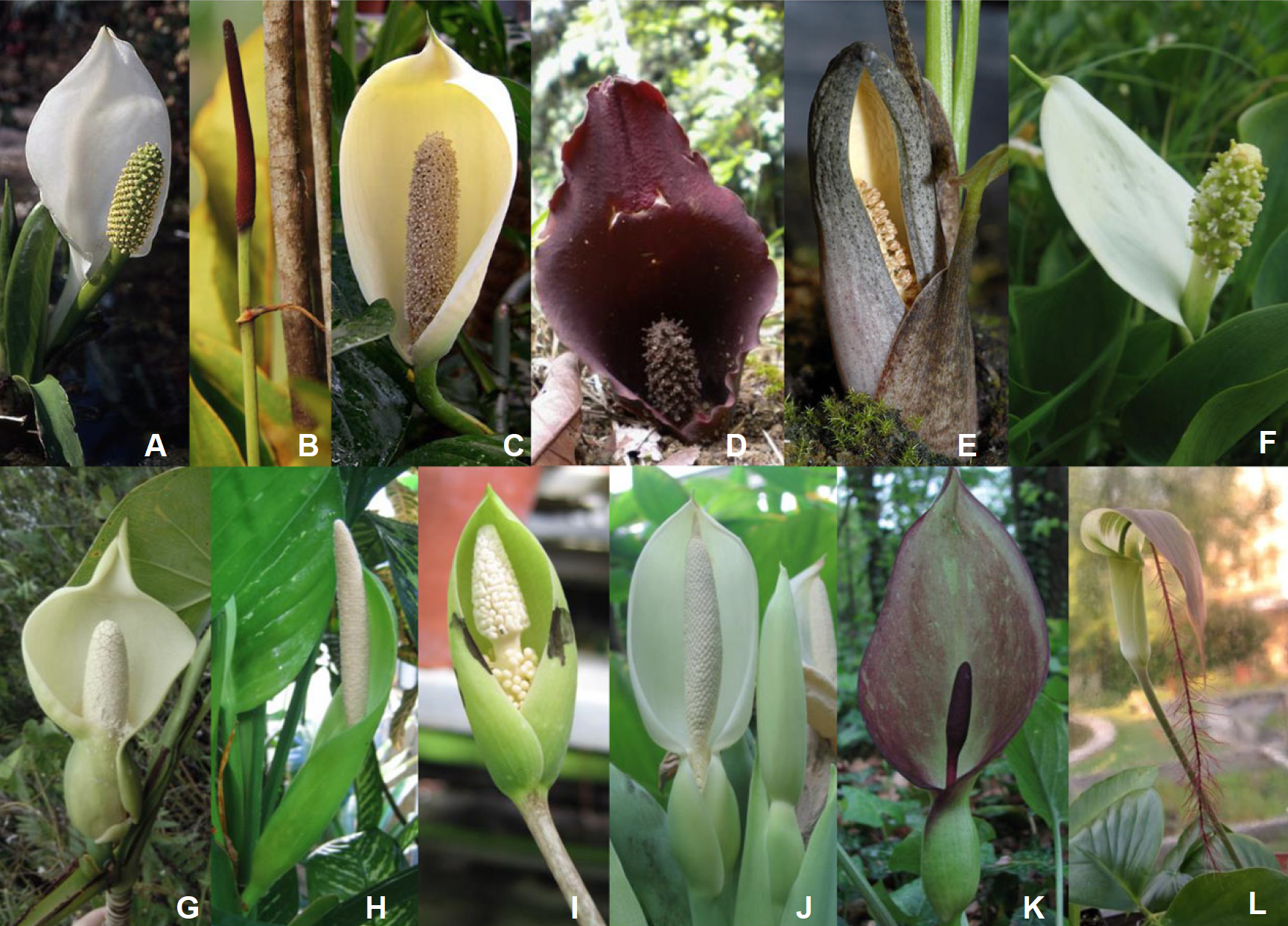 A Lysichiton
B Anthurium
C Monstera
D Dracontium
E Stylochaeton
F Calla
G Montricharda
H Dieffenbachia
I Amorphophallus
J Colocasia
K Arum
L Arisaema
R
R
R
?
D
R?
M
M
D
O
D
D
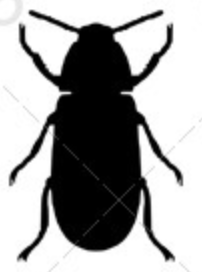 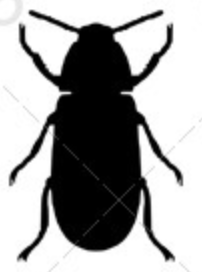 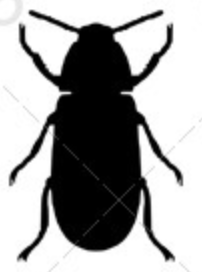 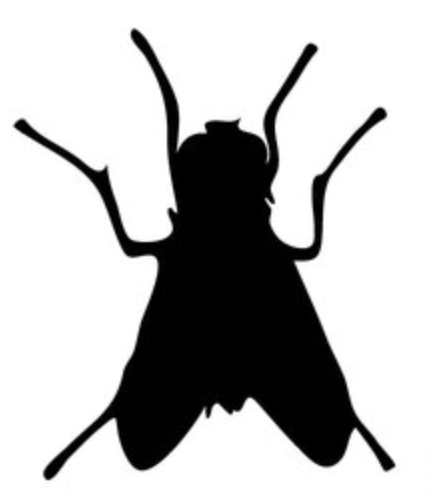 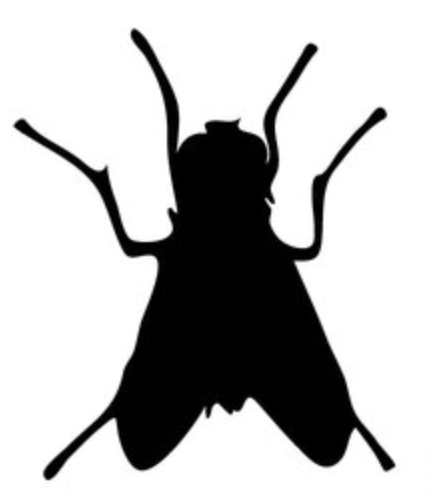 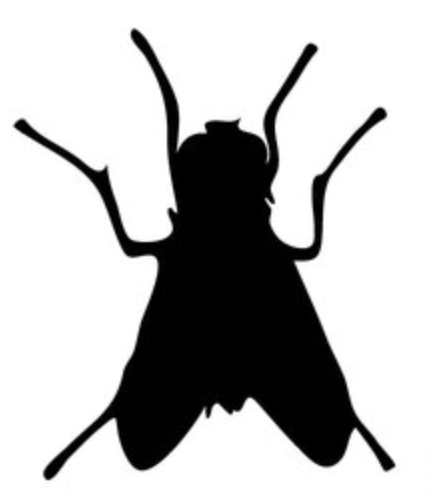 Chartier et al., 2014
[Speaker Notes: A Lysichiton—rewarding mutualism, bees, flies
B Anthurium—rewarding mutualism, bees, beetles
C Monstera—rewarding mutualism, bees, beetles
D Dracontium—unknown type of interaction involving flies
E Stylochaeton—deceptive system involving beetles
F Calla—suspected rewarding mutualism involving flies and beetles
G Montrichardia—mating mutualism, beetles
H Dieffenbachia—mating mutualism, beetles
I Amorphophallus—deceptive system involving beetles
J Colocasia—oviposition mutualism, flies
K Arum—deceptive system involving flies
L Arisaema — deceptive system involving flies]
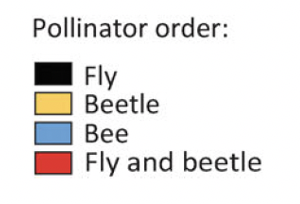 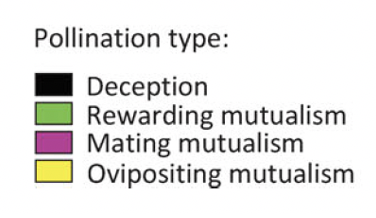 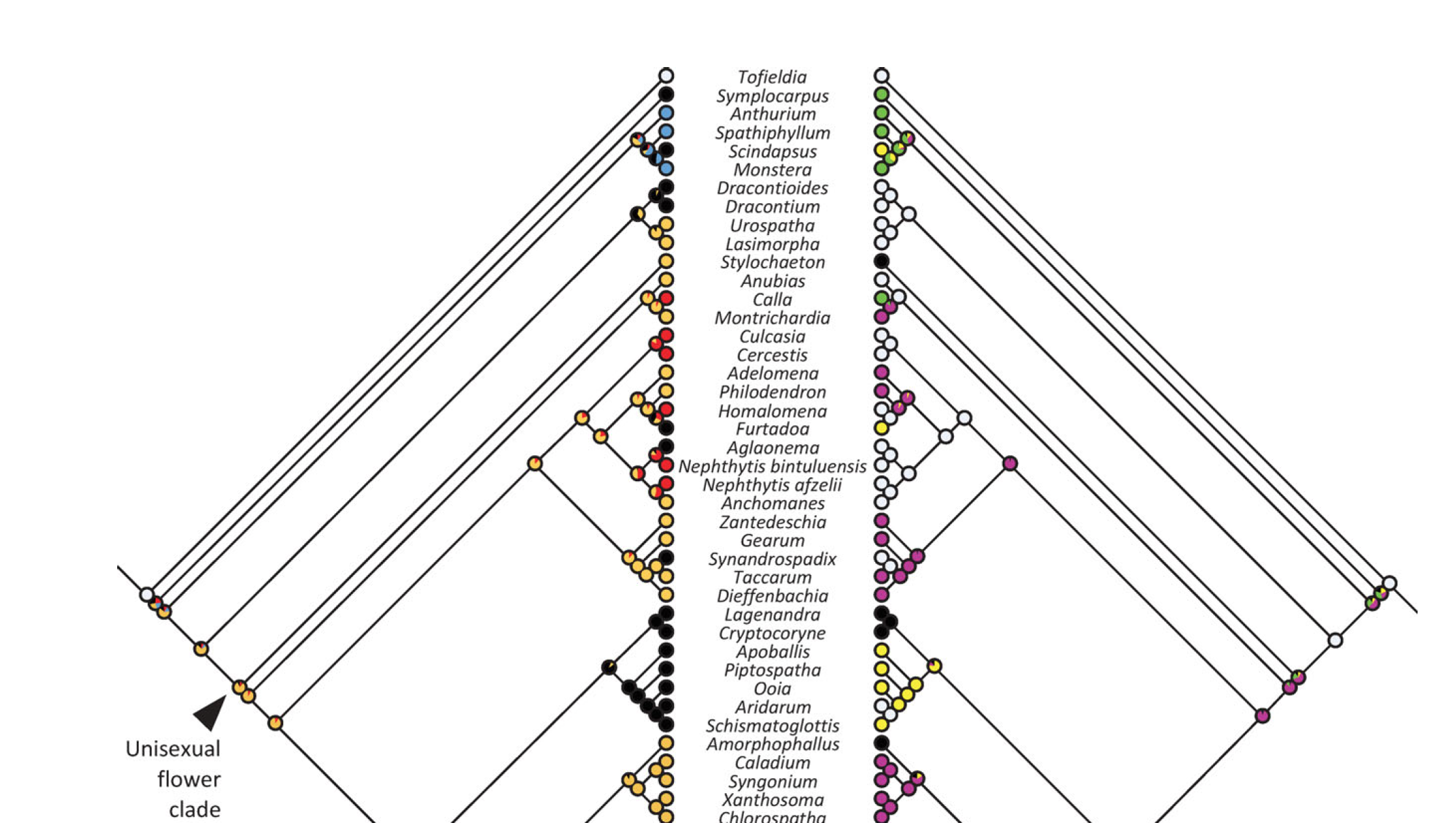 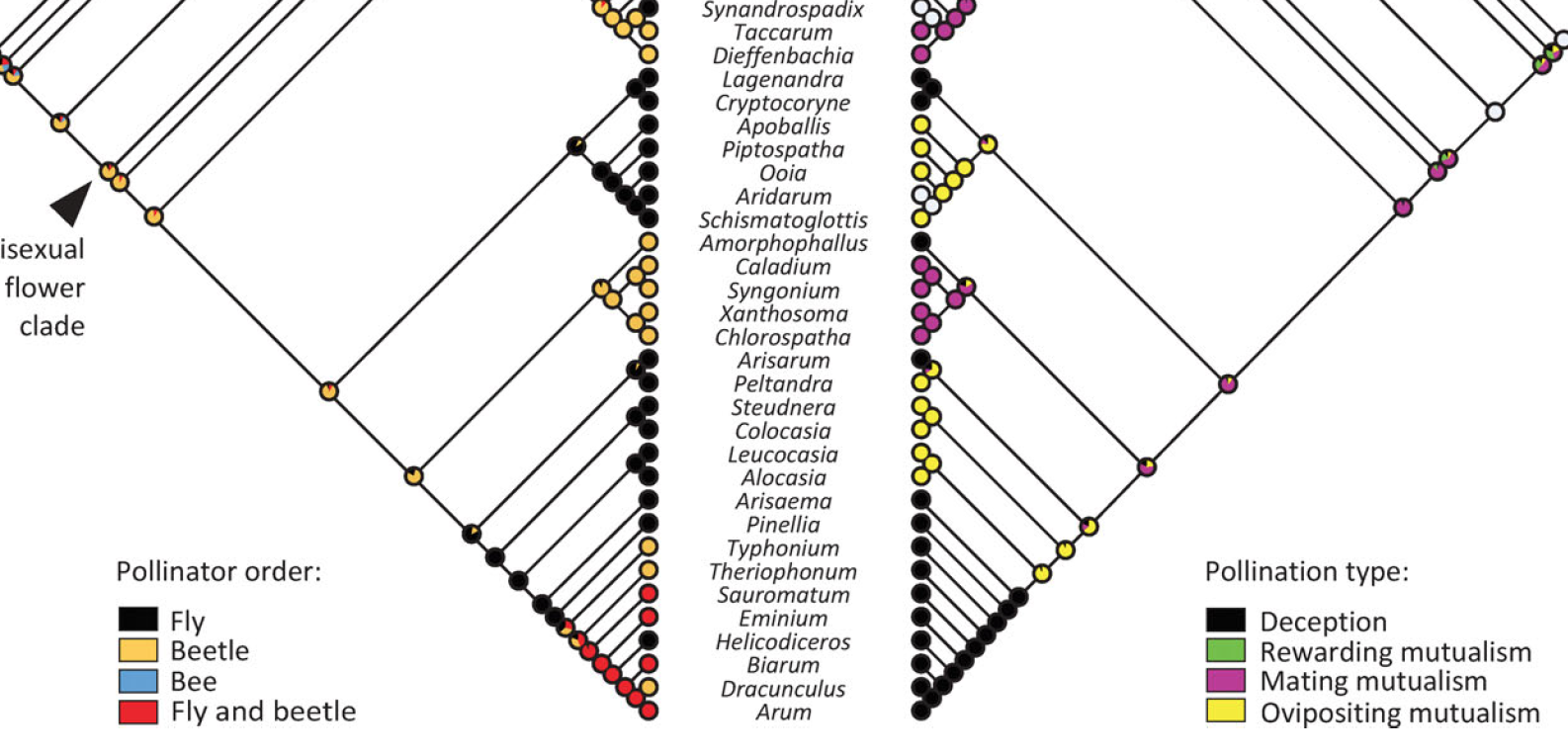 Where does Philodendron fit in?
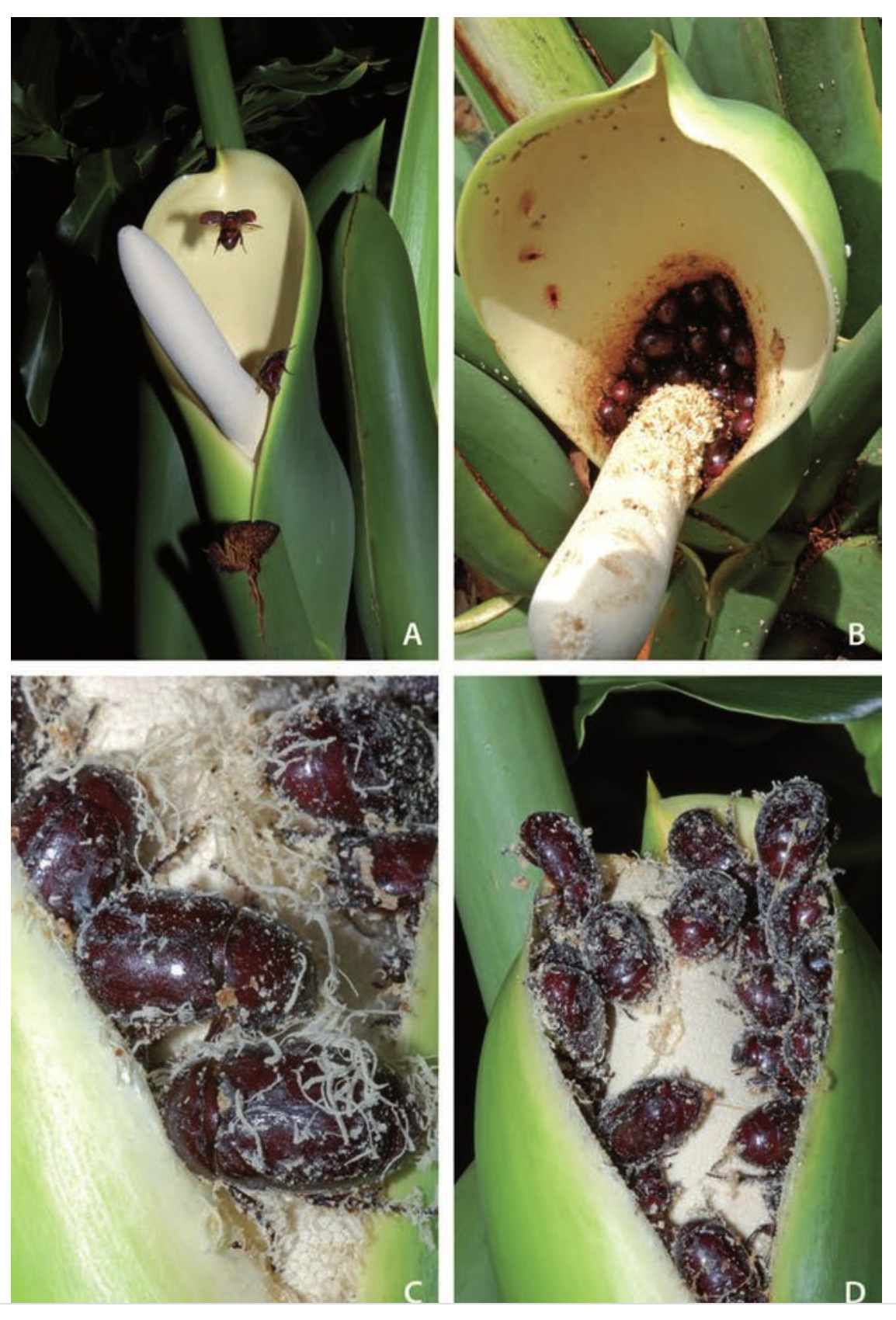 2 nd day hideout
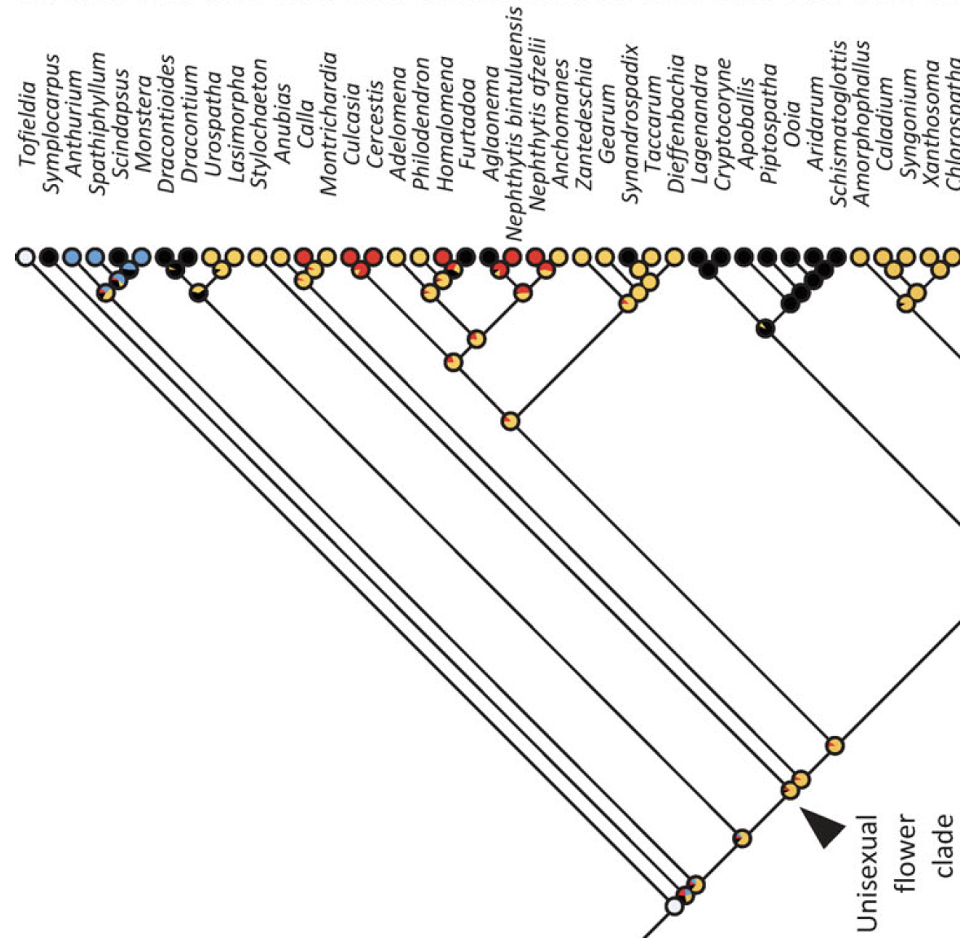 1st-day pistillate
2 nd eve exit
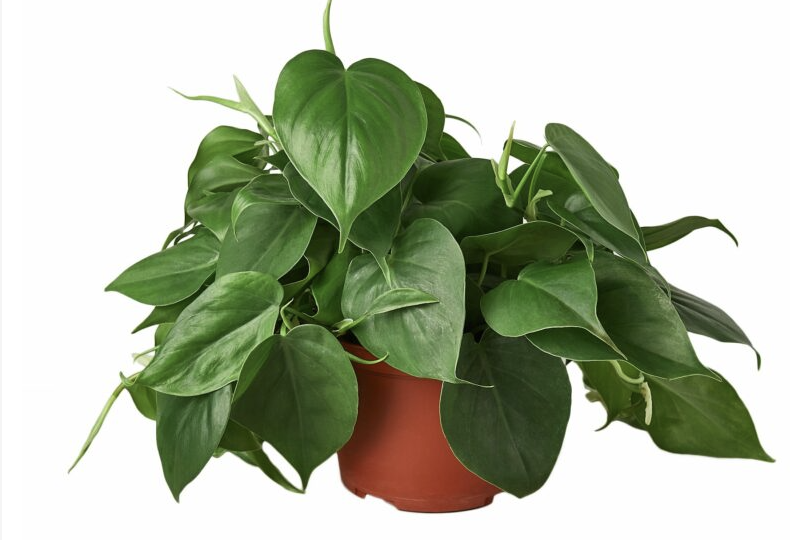 2 nd eve staminate
[Speaker Notes: Fig. 2. Philodendron selloum (length of inflorescence ca. 25 cm). A. One individual of pollinating beetles (Erioscelis emarginata) is approaching a first-evening, pistillate stage inflorescence . After collision with the spathe the beetle will fall into the kettle where the pistillate flowers are in the receptive stage. B. During the second day, the accumulated beetles try to protect themselves against daylight at the base of the kettle. C. On the second evening , the distal staminate flowers of the spadix press out pollen grain chains. The spathe is closing and the beetles are obliged to move upwards and to pass the pollen-producing region. D. Pollen-covered beetles arriving at the top of the spadix, shortly before flying off.  
https://www.researchgate.net/publication/299566255_Generalist_and_specialist_pollination_in_basal_angiosperms_ANITA_grade_basal_monocots_magnoliids_Chloranthaceae_and_Ceratophyllaceae_what_we_know_now/figures?lo=1]
PHYLOGENETIC CONTEXT
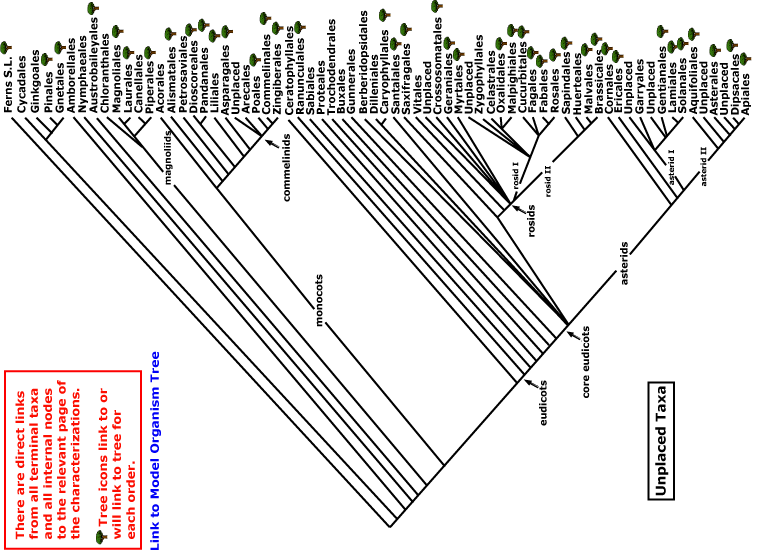 monocots
Current Angiosperm Phylogeny Group Tree for Flowering Plants
ACORACEAE – PRIMITIVE, MAGNOLIID-LIKE
Acorus (sweetflag) – currently the most primitive monocot
ethereal oils, absence of raphides suggest Magnoliids
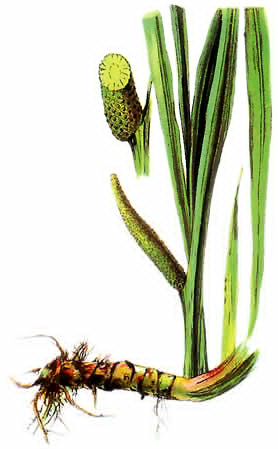 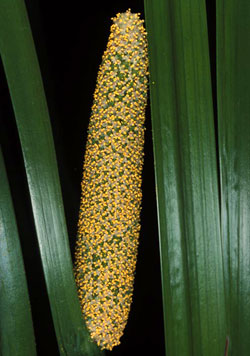 [Speaker Notes: SEE buzgo2000.pdf on Acorus flora l development --- good on primitive carpel. 
Many unusual characteristics of Acorus seem at home in the dicot order Piperales: presence of ethereal oil cells, absence of raphides, orthotropous ovules, secretory anther tapetum, cellular endosperm, perisperm and a base chromosome number of x = 11 or 12. Piperales differ, however, in having advanced vessel elements in the stem, apical anther dehiscence, simultaneous pollen mother-cell cytokinesis and (at least in Piper) a very 
different type of embryogeny (Dahlgren and Clifford, 1982). They also have S-type sieve- tube plastids, which are unknown in monocots-though Acorus has not been investigated in this regard (Behnke, 1981 )   grayum, 1987, Taxon 36:723ff]
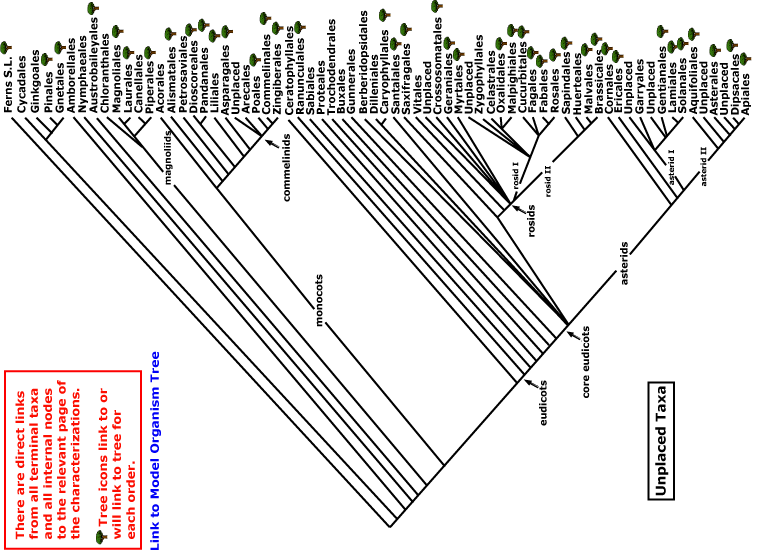 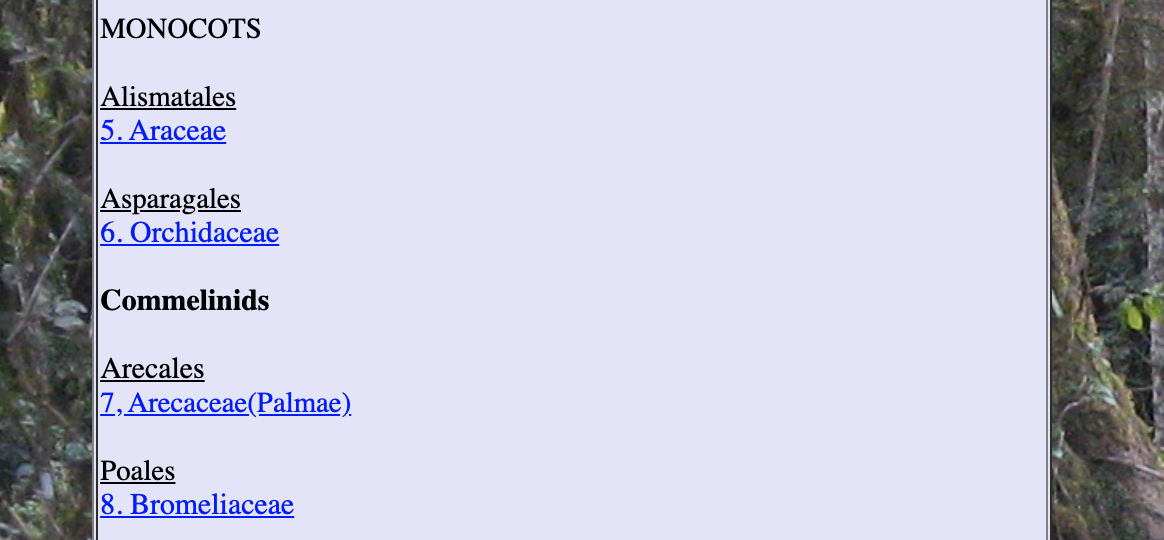 monocots
Current Angiosperm Phylogeny Group Tree for Flowering Plants
SET ASIDE
The genera in the preceding figure:
A Lysichiton—rewarding mutualism, bees, flies
B Anthurium—rewarding mutualism, bees, beetles
C Monstera—rewarding mutualism, bees, beetles
D Dracontium—unknown type of interaction involving flies
E Stylochaeton—deceptive system involving beetles
F Calla—suspected rewarding mutualism involving flies and beetles
G Montrichardia—mating mutualism, beetles
H Dieffenbachia—mating mutualism, beetles
I Amorphophallus—deceptive system involving beetles
J Colocasia—oviposition mutualism, flies
K Arum—deceptive system involving flies
L Arisaema — deceptive system involving flies
Chartier et al., Evolution of pollinator–plant interaction types
The specific questions we wanted to answer with these data were 
what is the phylogenetic distribution of mutualistic and deceptive pollination systems in the Araceae? 
(ii) are there inflorescence traits that are correlated with interaction types, for example, unisexual flowers, spadix appendages, or constricted spathes?
Chartier et al., Evolution of pollinator–plant interaction types
The specific questions we wanted to answer with these data were 
what is the phylogenetic distribution of mutualistic and deceptive pollination systems in the Araceae? 
(ii) are there inflorescence traits that are correlated with interaction types, for example, unisexual flowers, spadix appendages, or constricted spathes?
Bayesian stochastic trait mapping showed that 
1. spadix zonation, 
2. presence of an appendix
3. flower sexuality (transition from bisexual to unisexual) were correlated with pollination interaction type.

Having unisexual flowers appears to have provided the morphological precondition for the evolution of traps.
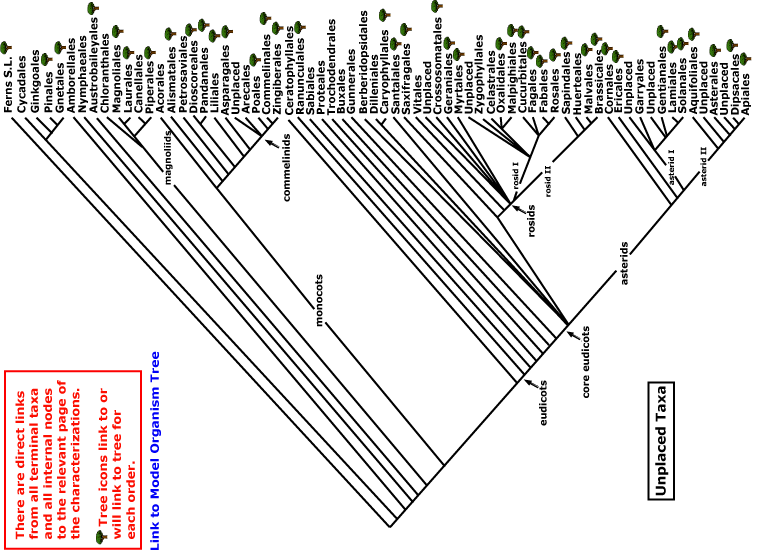 monocots
Current Angiosperm Phylogeny Group Tree for Flowering Plants
Chartier et al., Evolution of pollinator–plant interaction types
The specific questions we wanted to answer with these data were 
what is the phylogenetic distribution of mutualistic and deceptive pollination systems in the Araceae? 
(ii) are there inflorescence traits that are correlated with interaction types, for example, unisexual flowers, spadix appendages, or constricted spathes?
POLLINATION TYPES
1. food rewards, such as stigmatic exudates, small amounts of nectar (Vogel and Martens 2000; Diaz and Kite 2006), or liquid
floral perfume for male euglossine bees (Hentrich et al. 2007,
2010). 

2. Mating/oviposition site mutualisms involve flies or beetles
that mate or oviposit in the inflorescences (Gibernau et al. 1999;
Sakai 2002; Urru et al. 2010; our Table S2). 

3. Antagonistic [deceptive] interactions involve the attraction and trapping of pollinators without either a food reward or a suitable site for larval development (Urru et al. 2011).
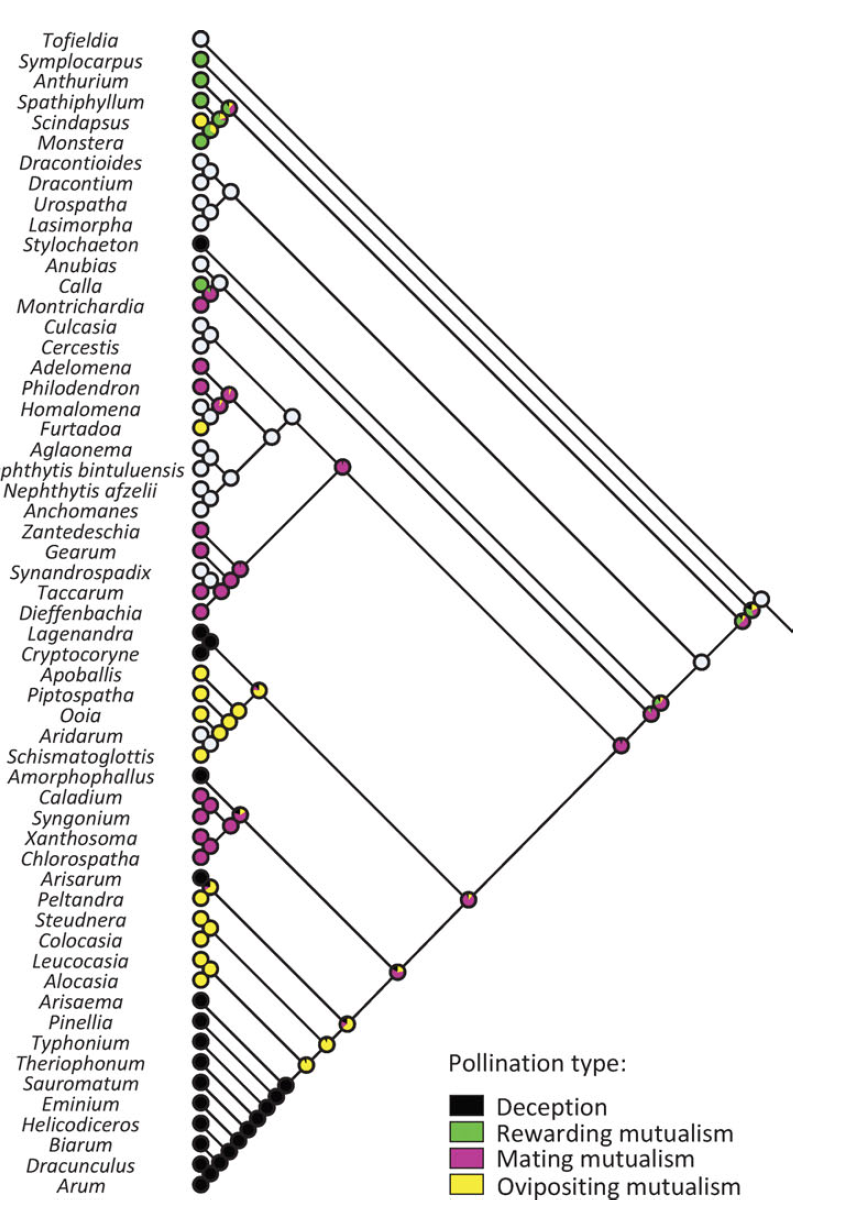 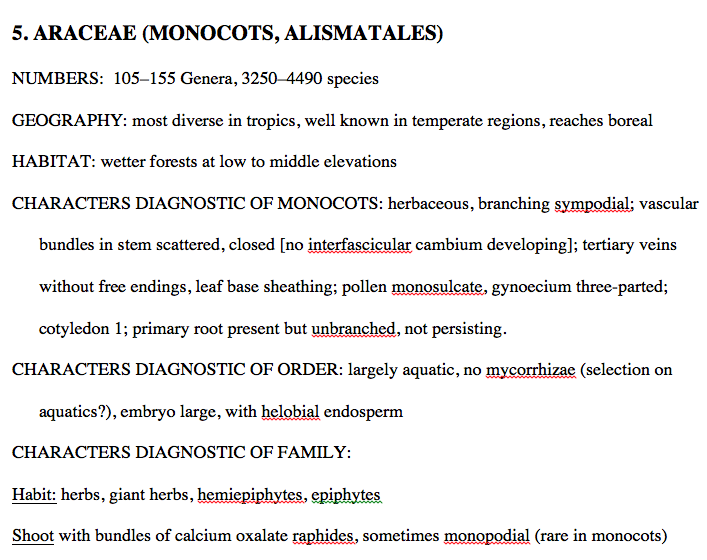 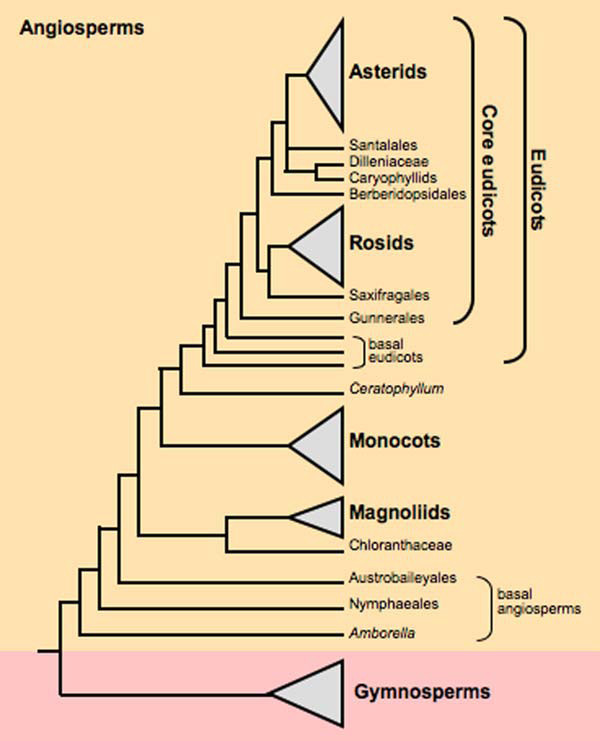 General Angiosperm Relations --- Soltis et al. 2008
No monosulcate pollen in descendants of this ancestor.
Mostly monosulcate pollen in early flowers and gymnosperms.
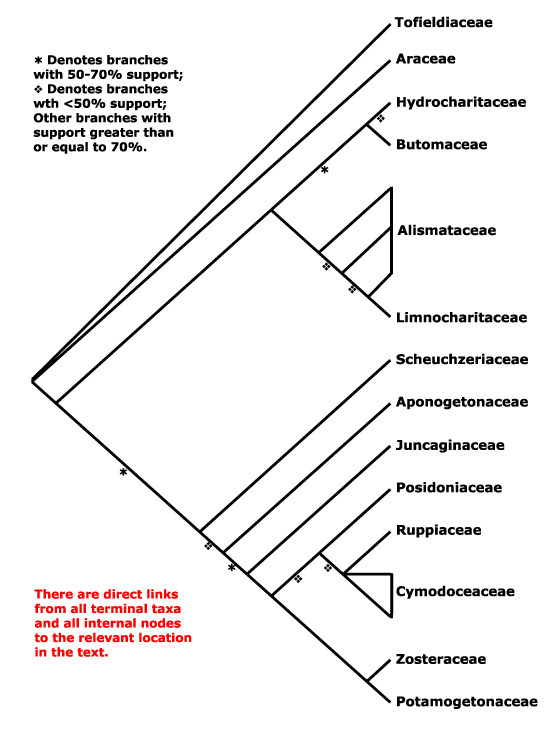 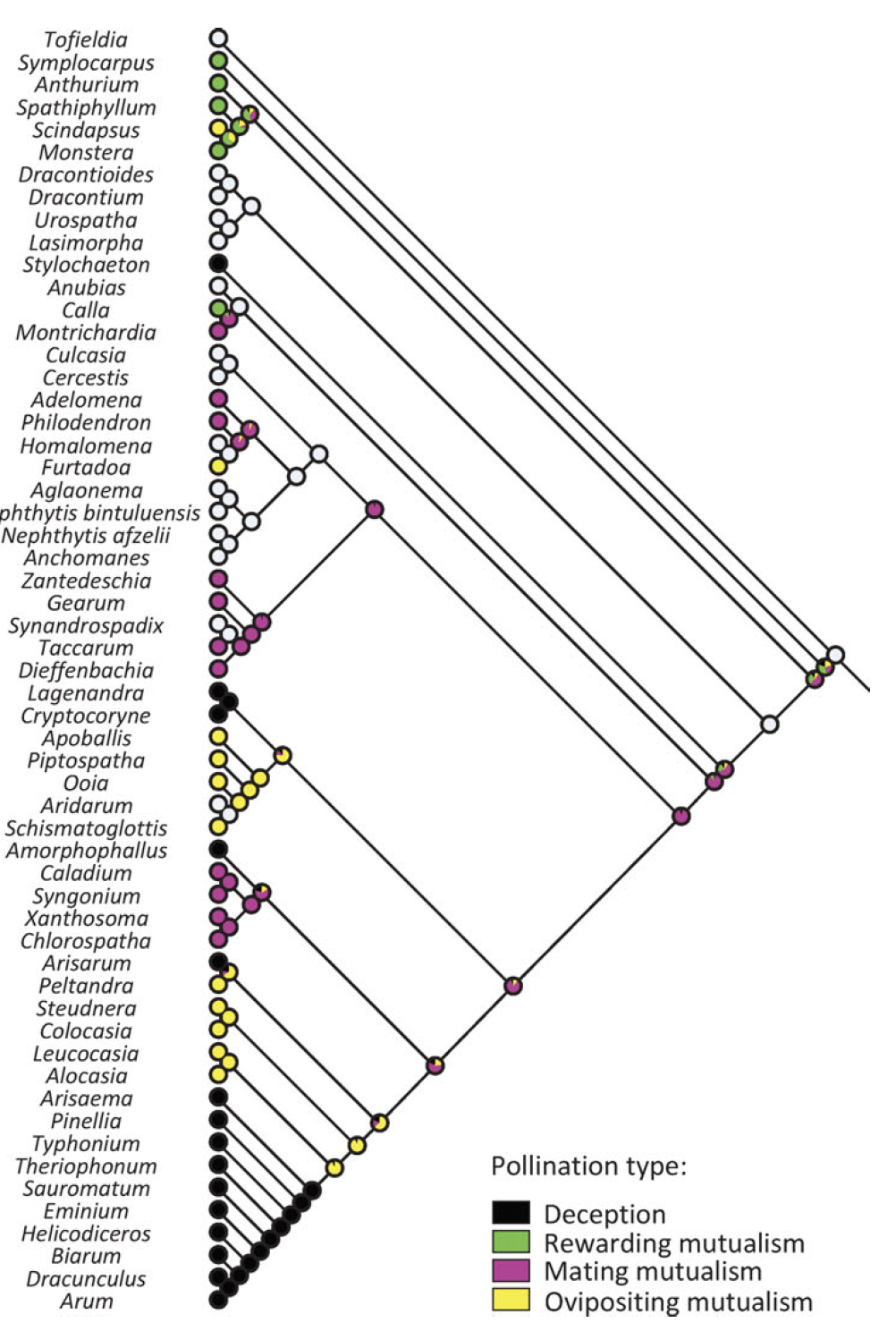 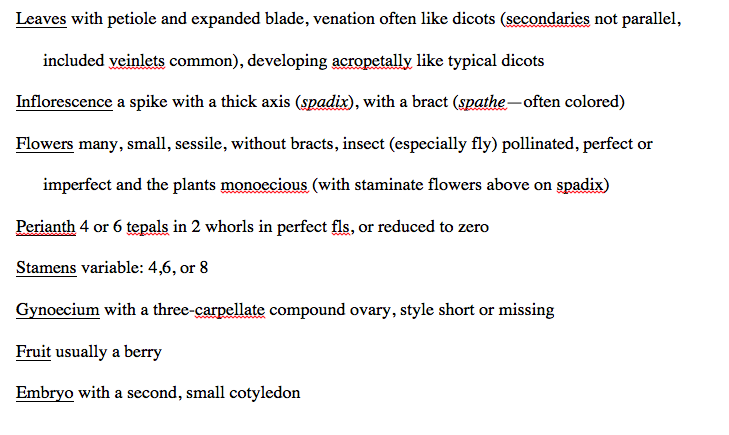